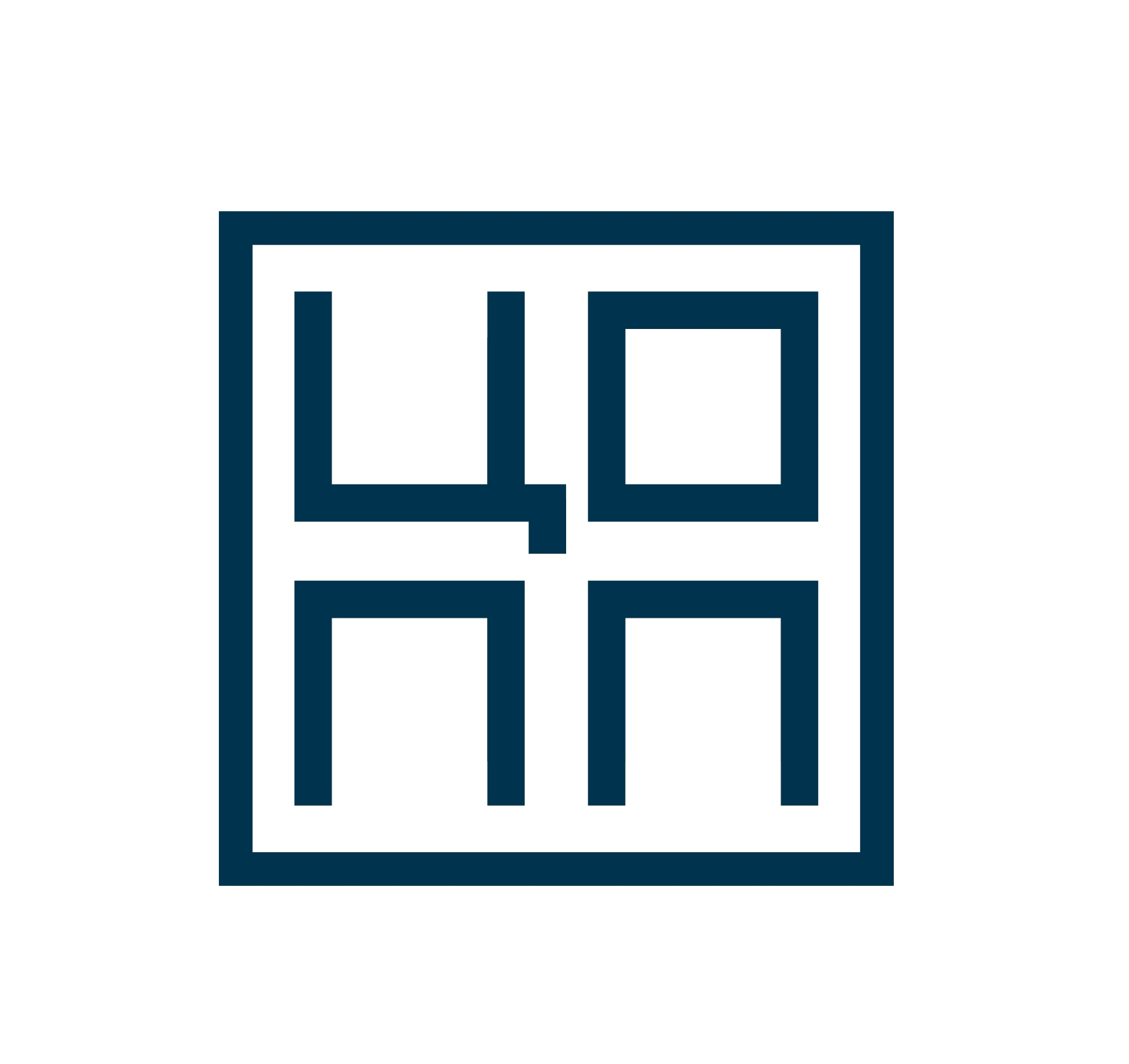 Министерство Образования и Науки Челябинской областиГБНОУ «Образовательный комплекс «СМЕНА»ЦОПП Челябинской области Базовый центр содействия трудоустройства выпускников Челябинской областиОБЛАСТНОЙ  ЦЕНТР ПРОФОРИЕНТАЦИИСИСТЕМЫ ПРОФЕССИОНАЛЬНОГО ОБРАЗОВАНИЯ«ФОРМУЛА УСПЕХА»
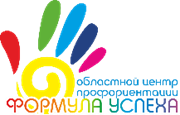 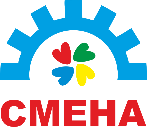 Социализация выпускникана рынке труда
Собеседование при приеме на работу
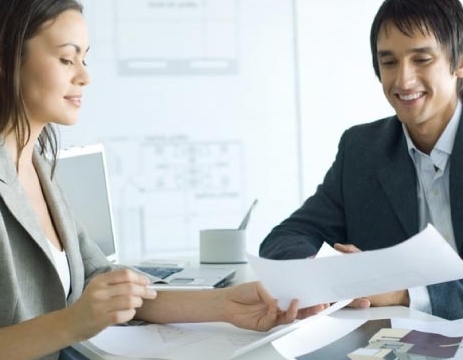 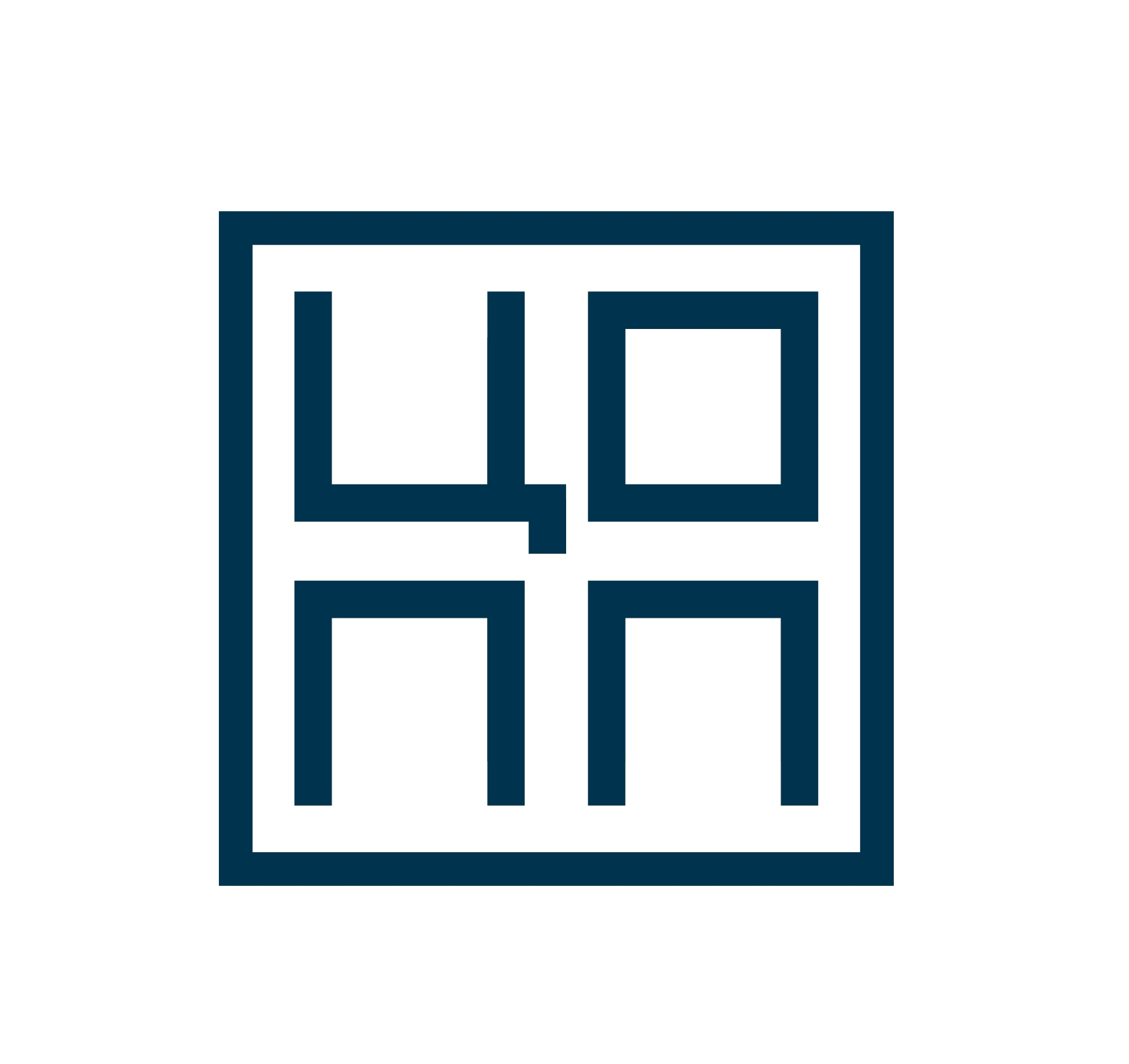 Собеседование
Собеседование - это беседа равных людей, у каждого из которого есть своя позиция и цель, имеющая право на существование, и определенный круг интересов, который может стать общим.

Даже если у Вас уже есть большой опыт поиска работы, помните, что к каждому новому собеседованию при приеме на работу необходимо заранее готовиться!!!
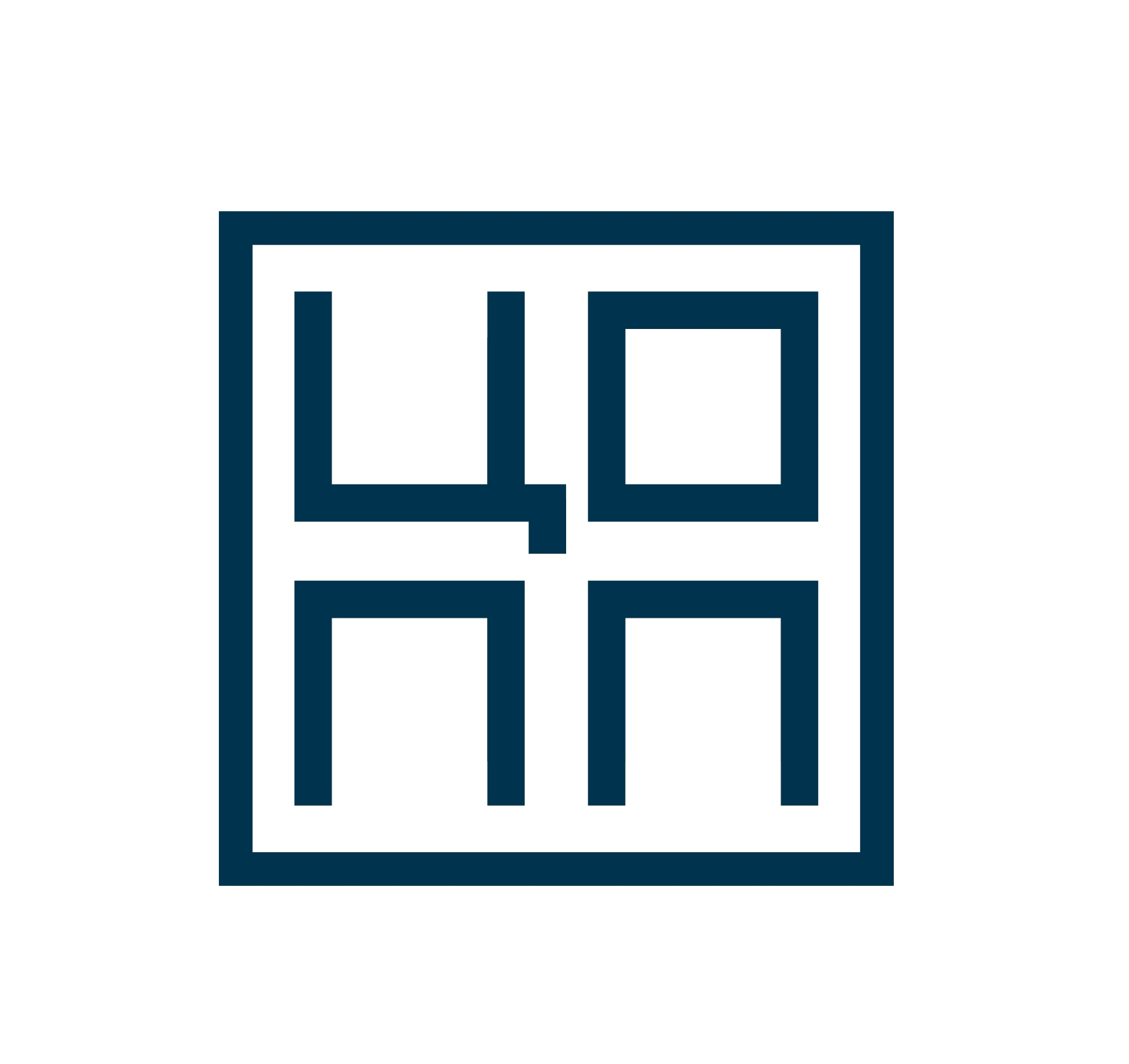 На собеседовании Вам будет легче добиться успеха, если вы:
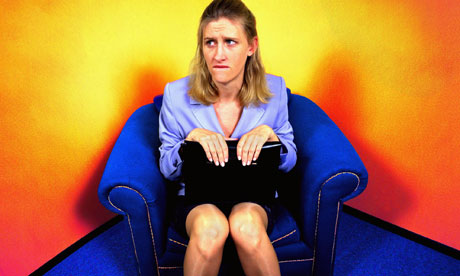 настойчивы
стрессоустойчивы
доброжелательны
обаятельны
аккуратны
пунктуальны
ответственны
гибки (умеете быстро приспосабливаться к ситуации)
инициативны
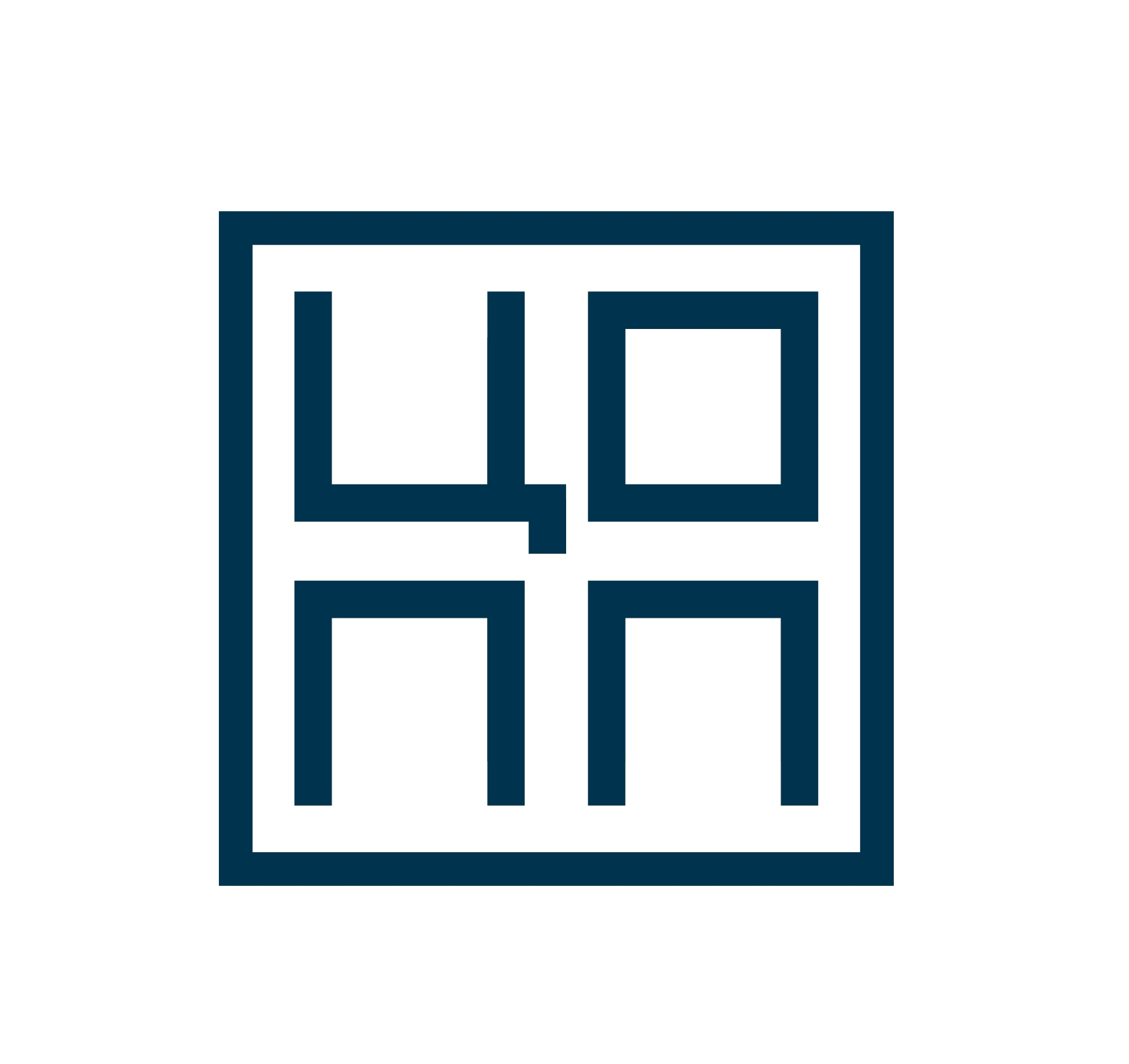 Поведение на собеседовании
1. Придя в офис, постарайтесь быть со всеми вежливы и терпеливы.
2. Добросовестно заполняйте все анкеты и формуляры, которые Вам предложат. Не оставляйте не отвеченными вопросы.
3. Представьтесь в начале собеседования. Поинтересуйтесь, как зовут собеседника.
4. Держите зрительный контакт.
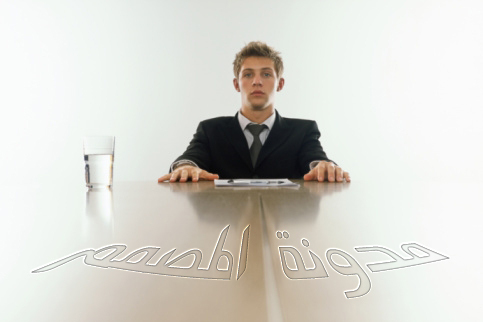 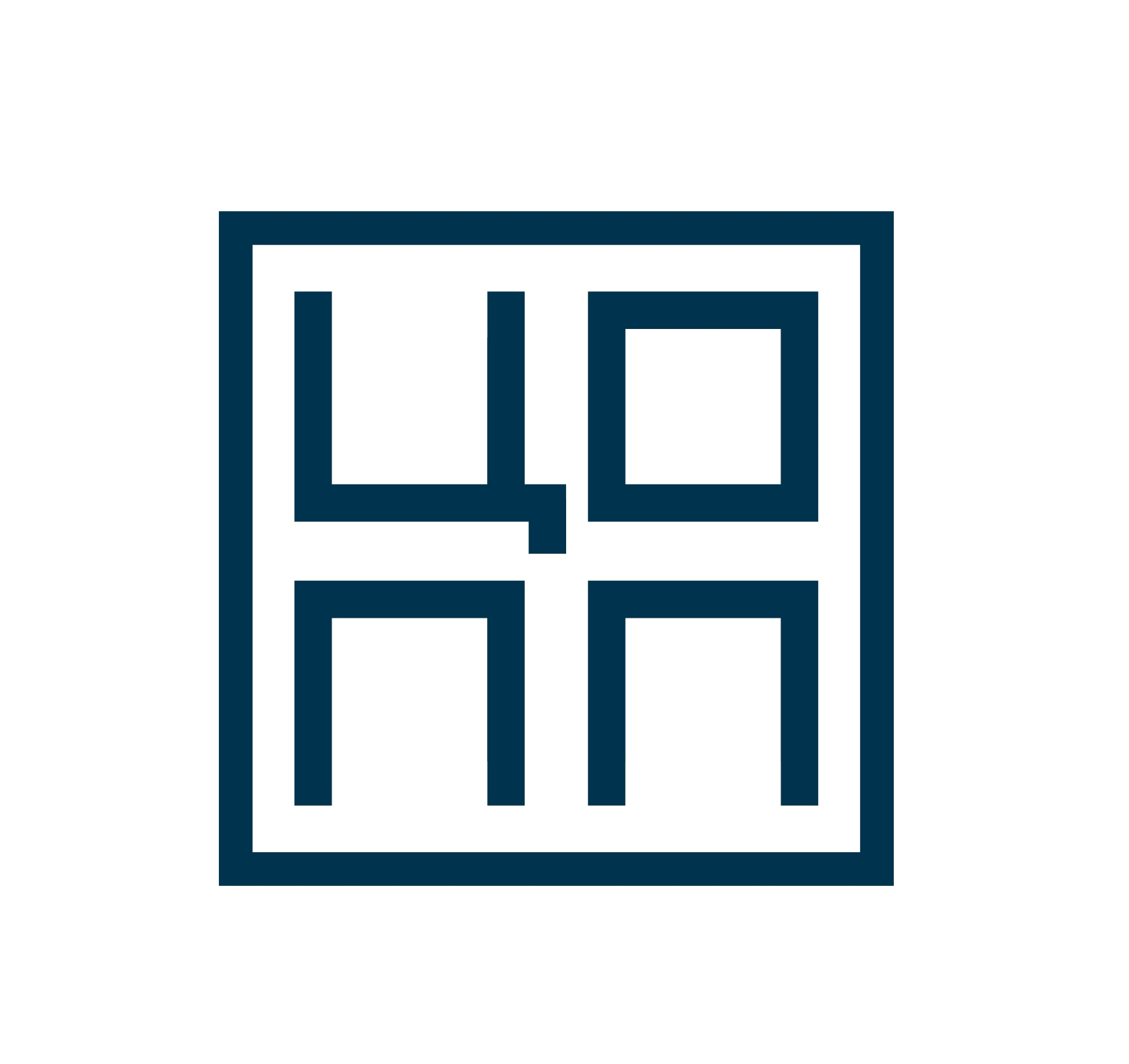 Поведение на собеседовании
5. Внимательно выслушивайте вопросы, не перебивая собеседника.
6. Если Вы не уверены, что хорошо поняли вопрос, не стесняйтесь уточнить ("Правильно ли я понял, что...").
7. Избегайте многословия, отвечайте по существу.
8. Будьте объективны и правдивы, но не слишком откровенничайте.
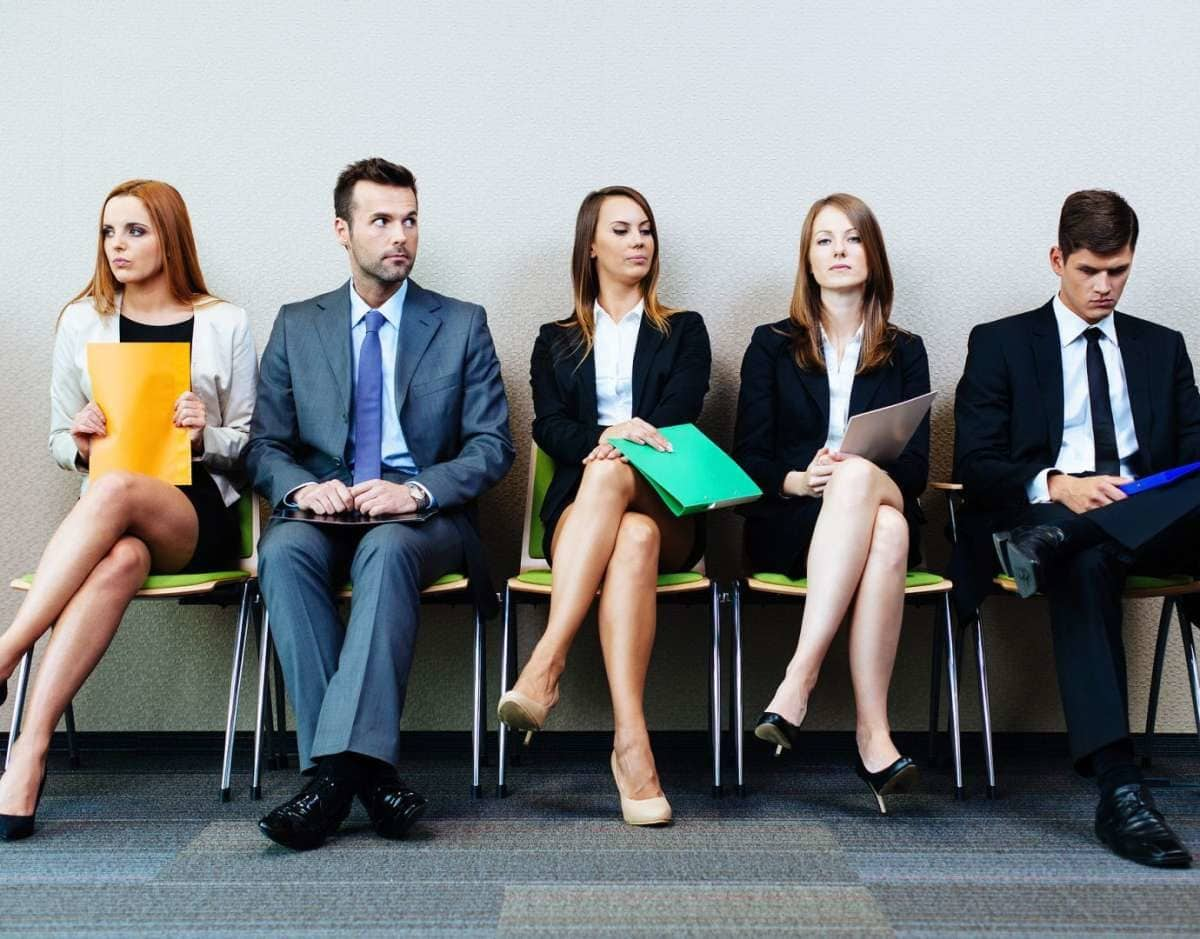 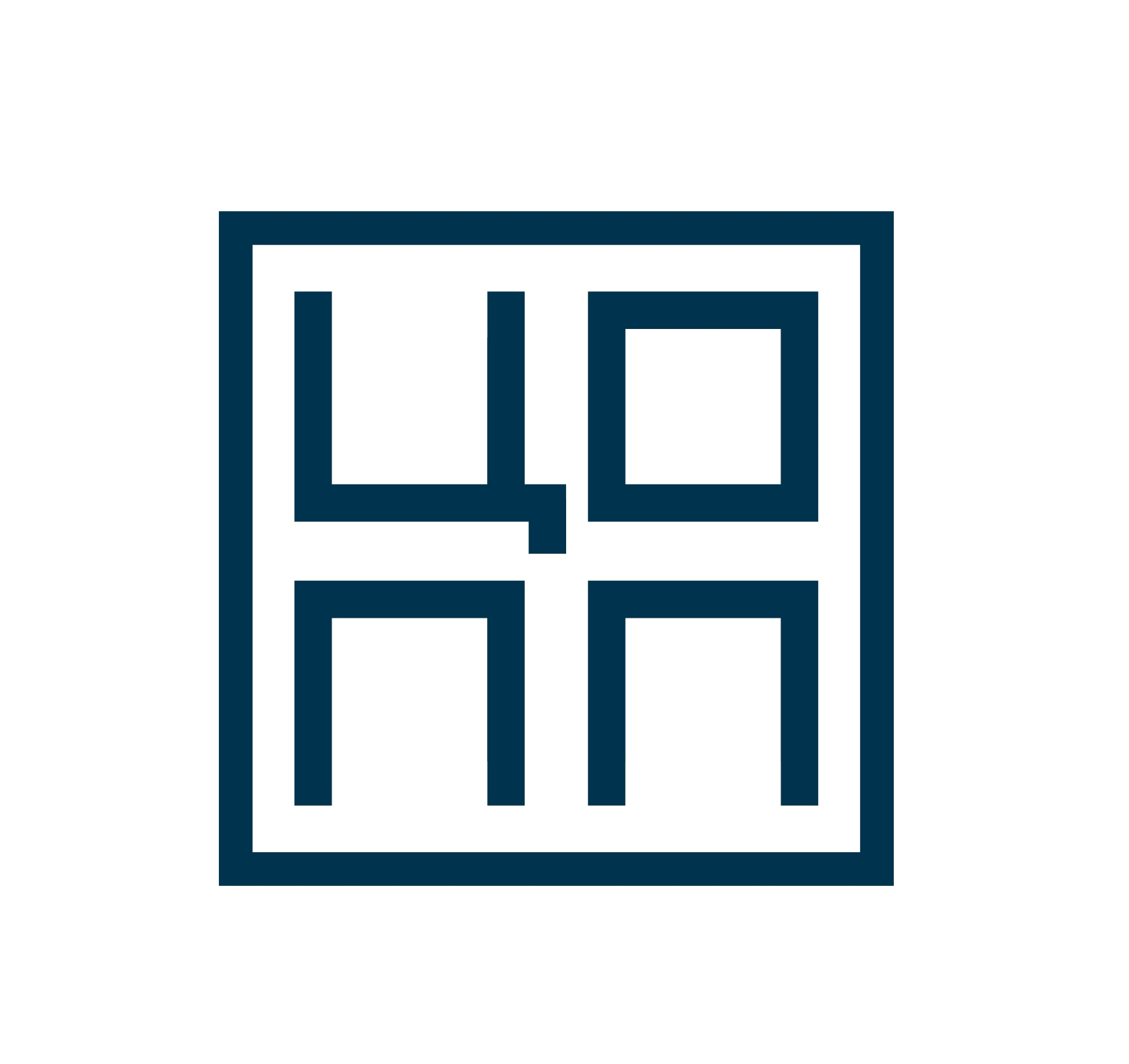 Поведение на собеседовании
9. Столкнувшись с необходимостью дать негативную информацию о себе, не отрицайте факты, которые соответствуют истине, но обязательно старайтесь сбалансировать их положительной информацией о себе. 
Например, вопрос: «Ваши отрицательные (СЛАБЫЕ) стороны?»

Список недостатков, о которых можно сообщить: 
- излишняя самокритичность; 
- перфекционизм или синдром отличника; 
- чрезмерная прямолинейность; 
- безотказность…


Отличное решение – указывать слабые стороны, которые не влияют на эффективность и качество труда!!!
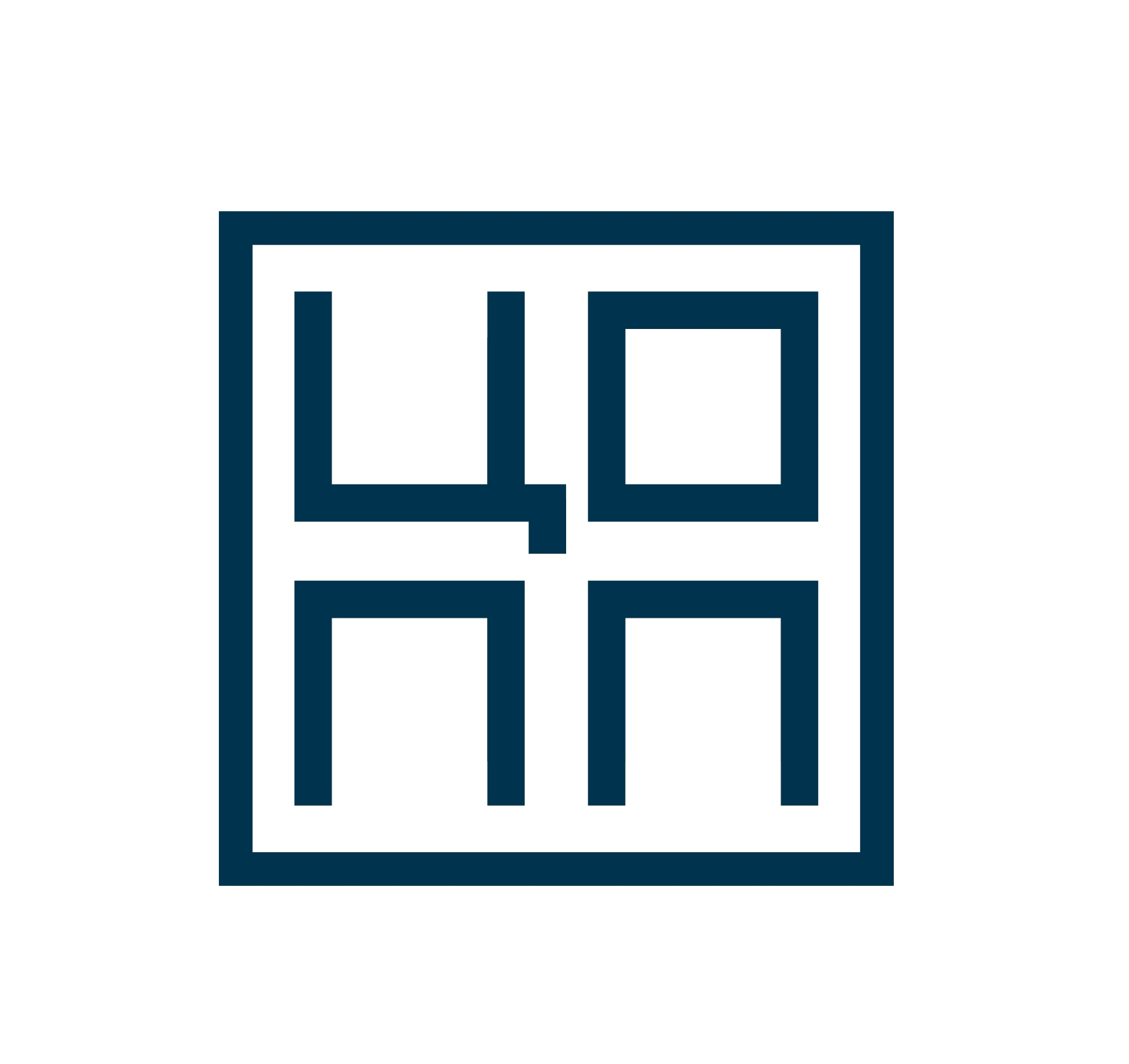 Поведение на собеседовании
10 Если Вам предложат возможность задать вопросы, обязательно задавайте, но не увлекайтесь (2-3 вопроса).
Задавая вопросы, прежде всего интересуйтесь содержанием работы и условиями ее успешного выполнения и только потом вопрос об оплате труда.

Если Вам не предоставили возможности задать вопросы, в конце собеседования, спросите: «Могу ли я задать Вам интересующие меня вопросы?»
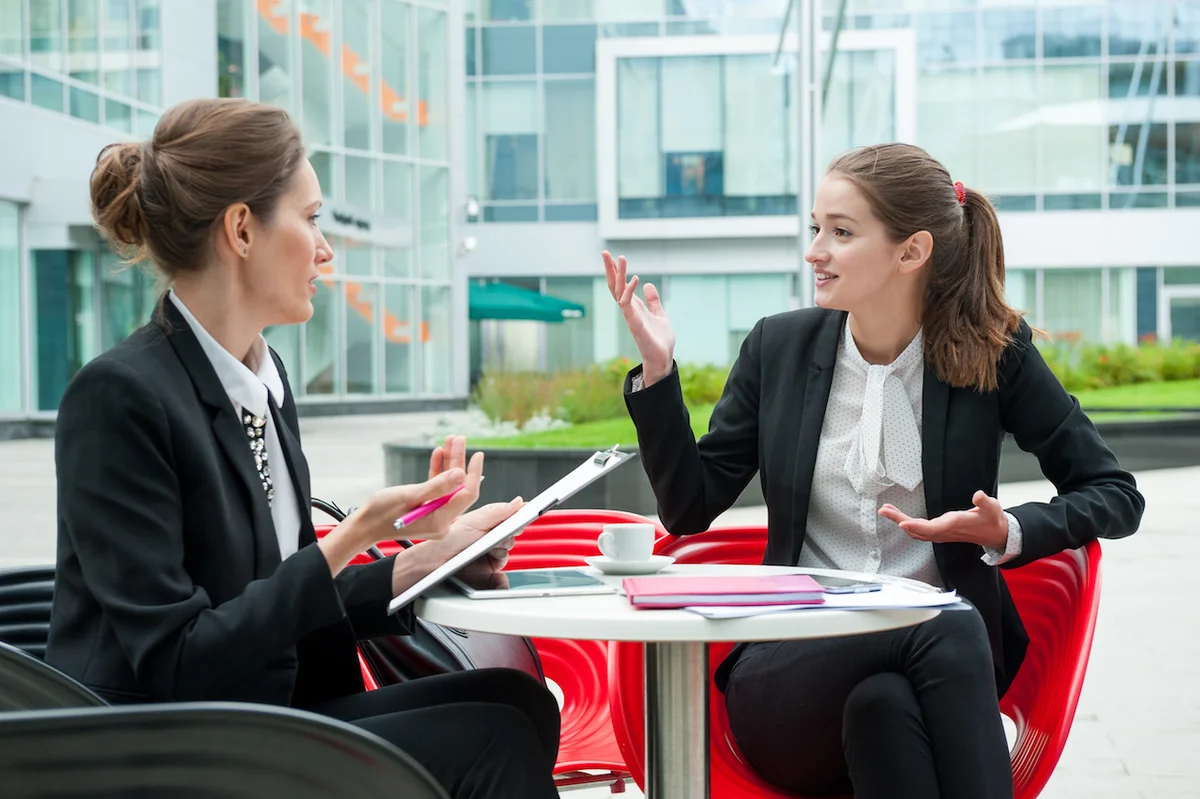 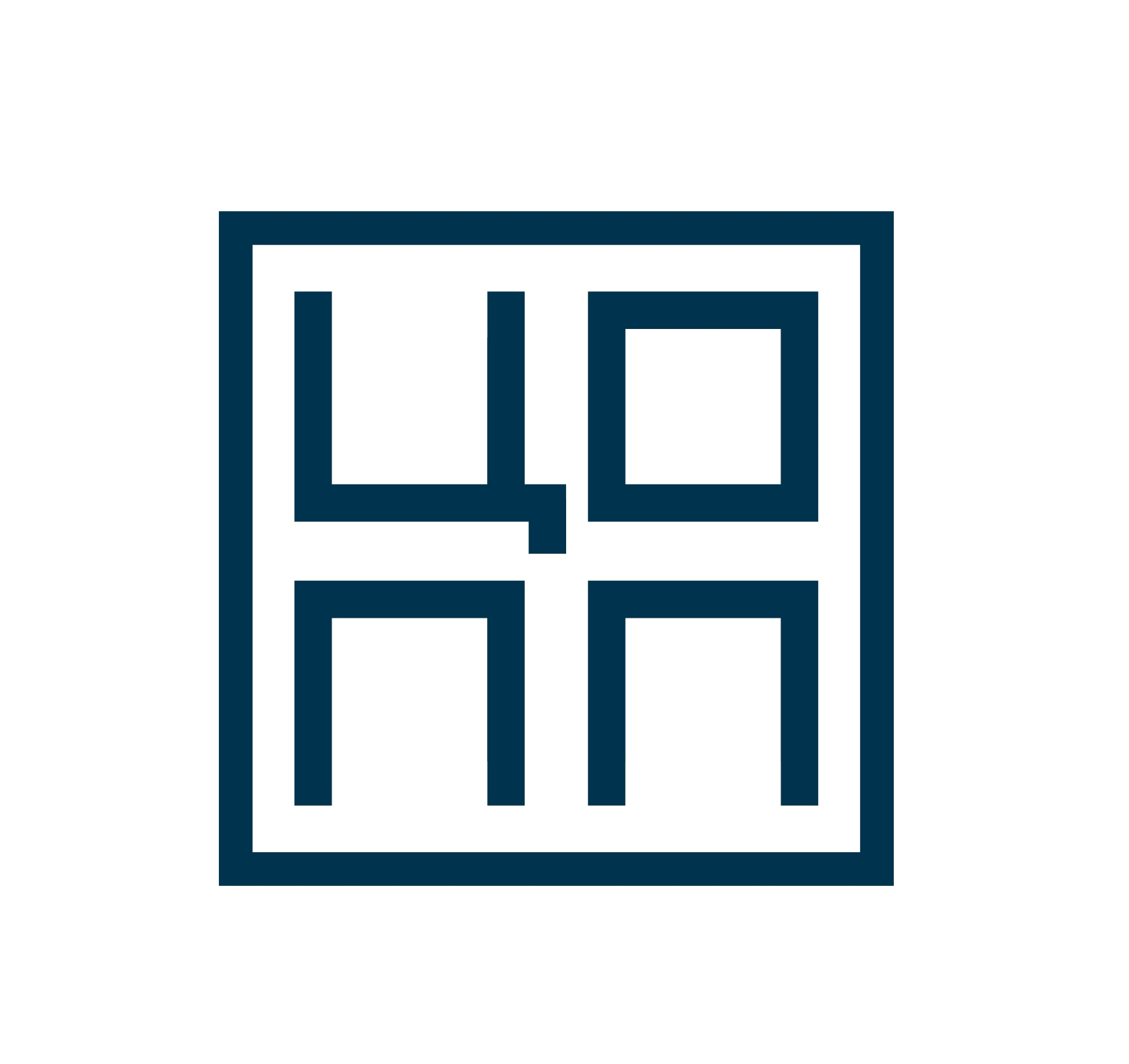 Поведение на собеседовании
11. Обязательно уточните, как Вы узнаете о результате собеседования, постарайтесь обговорить право позвонить самому.
12. Завершая собеседование, не забудьте об обычных правилах вежливости.
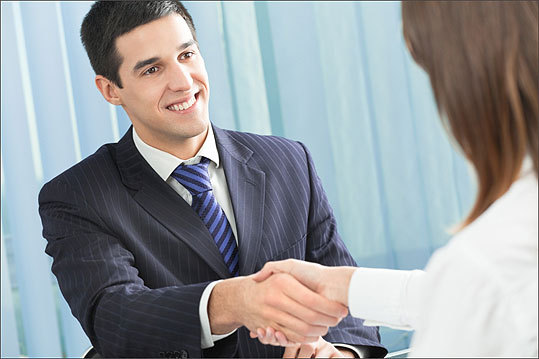 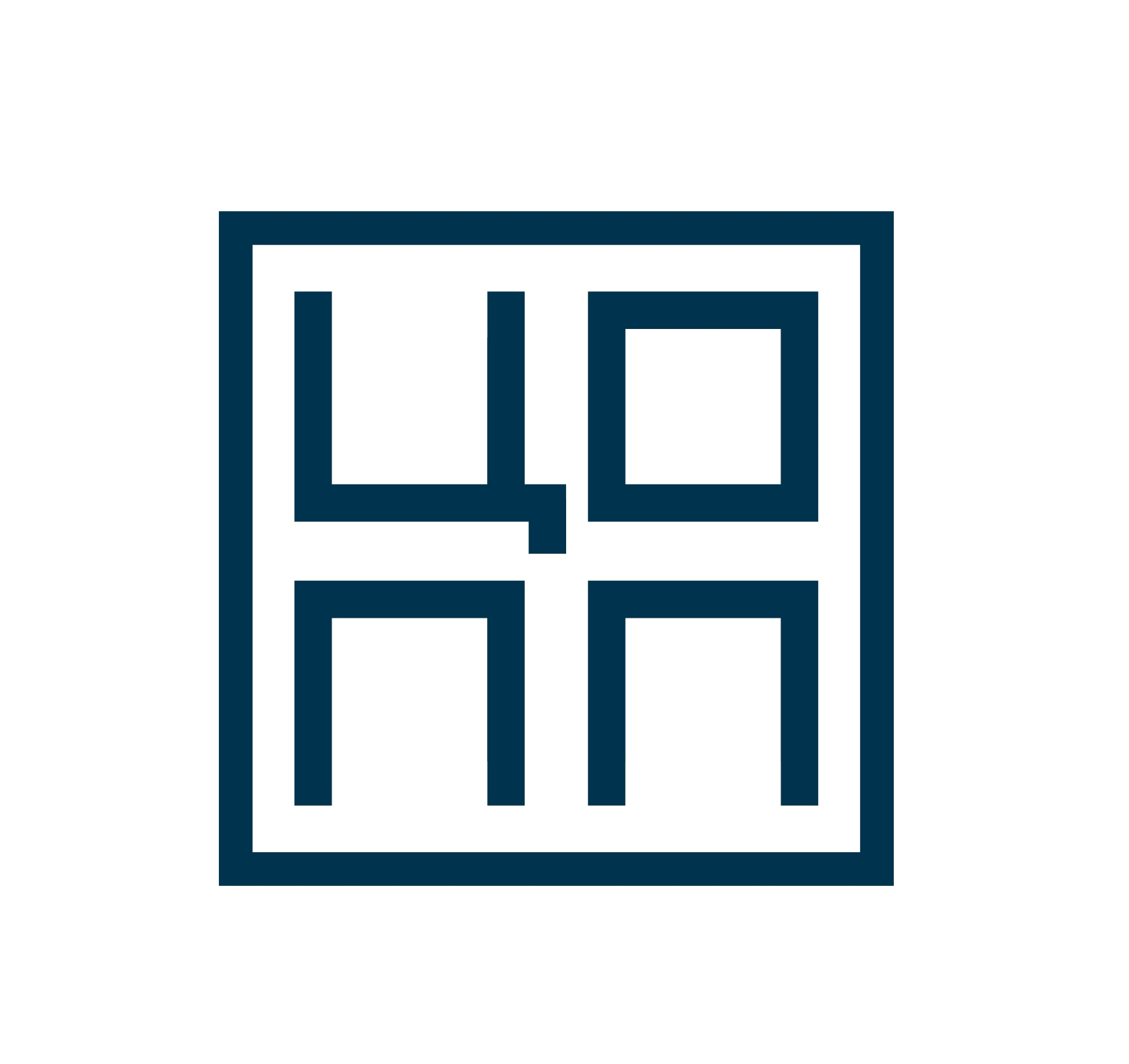 Подготовка к собеседованию
1. По многим вопросам Вам не придется каждый раз готовится к собеседованию заново. Но по некоторым пунктам к каждому новому работодателю нужно подходить с учётом его специфики, чтобы эти особенности не упустить, необходимо время и усилия на подготовку к собеседованию.
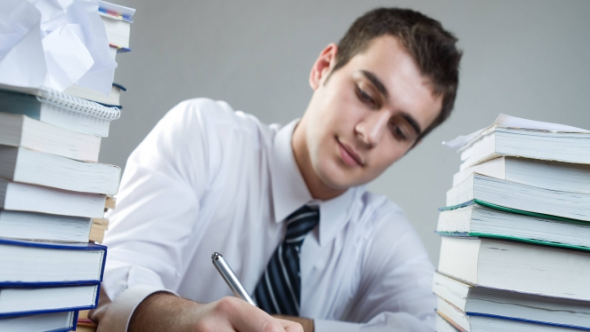 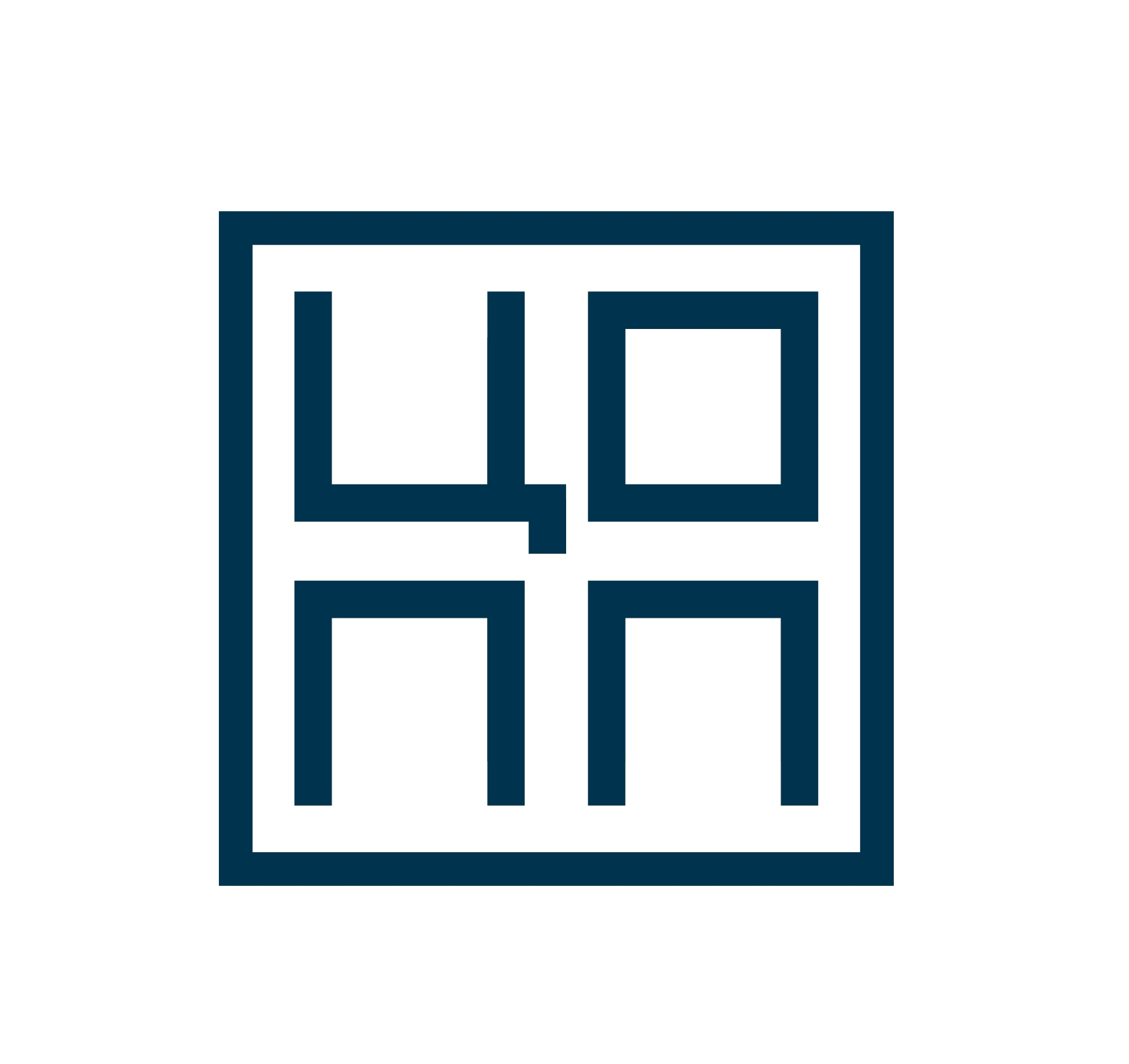 Подготовка к интервью
2. Постарайтесь обеспечить себя сведениями об организации, в которую Вы хотите трудоустроиться. 
3. Имейте при себе копии всех необходимых документов, профессиональное резюме, копии свидетельств об образовании. 
4. Приготовьтесь назвать фамилии и телефоны рекомендующих Вас лиц, предварительно согласовав это с ними (руководитель практики, дипломного проекта, коллеги по работе).
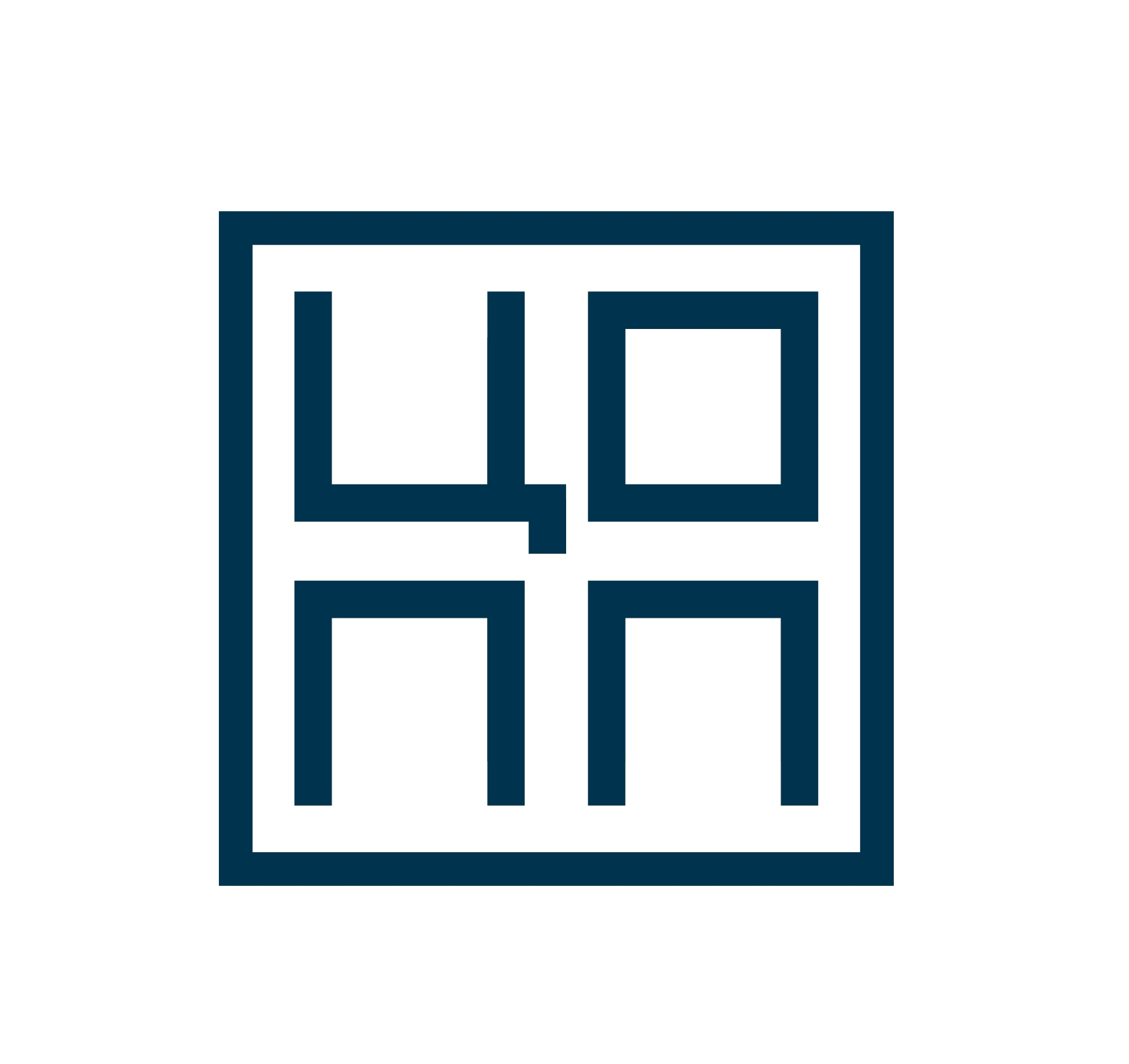 Подготовка к интервью
5. Точно узнайте месторасположение организации и маршрут, чтобы не опаздывать. 
6. Позаботьтесь о том, чтобы Вы располагали достаточным временем и не нервничали, если собеседование будет затягиваться. 
7. Составьте список ожидаемых вопросов и подготовьте варианты ответов. Это снизит вашу тревожность.
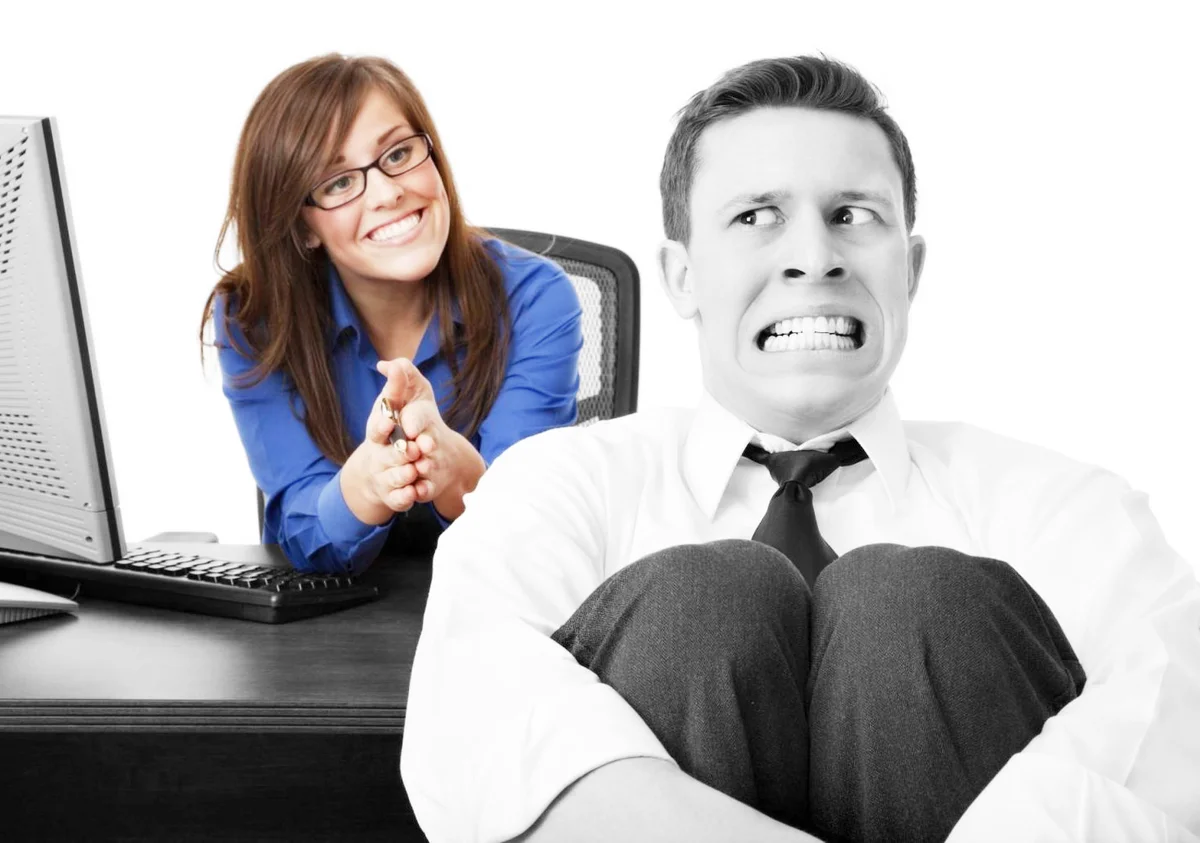 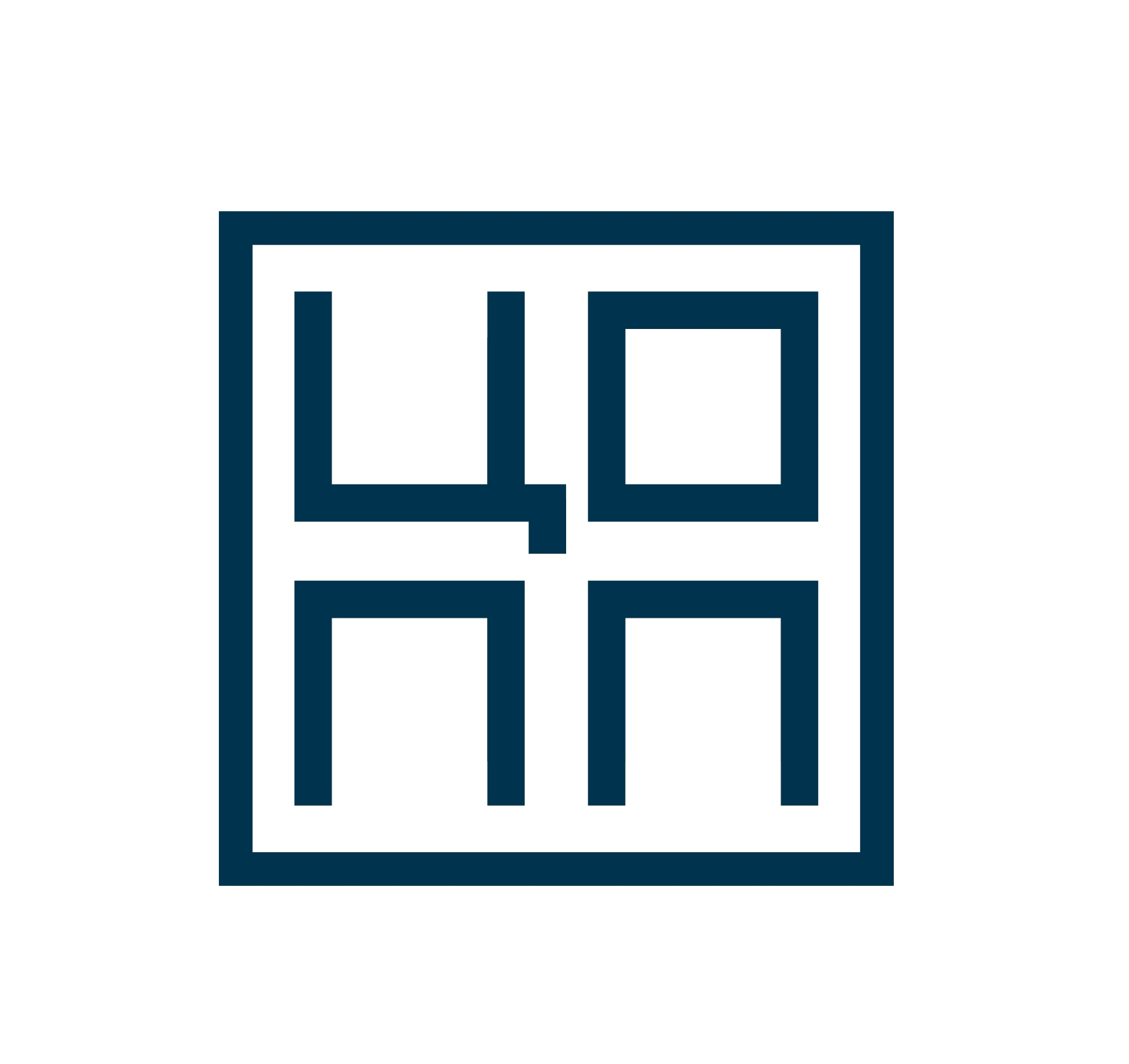 Подготовка к интервью
8. Специально подготовьтесь к обсуждению вопроса об оплате труда. Заранее (до собеседования) поинтересуйтесь системой  и размером оплаты труда в данной организации.

9. Хорошо отработайте ответы на наиболее вероятные вопросы, осуществляя это в форме игровой репетиции собеседования. 

10.Возьмите с собой портфолио! (резюме, копии необходимых документов, характеристику)
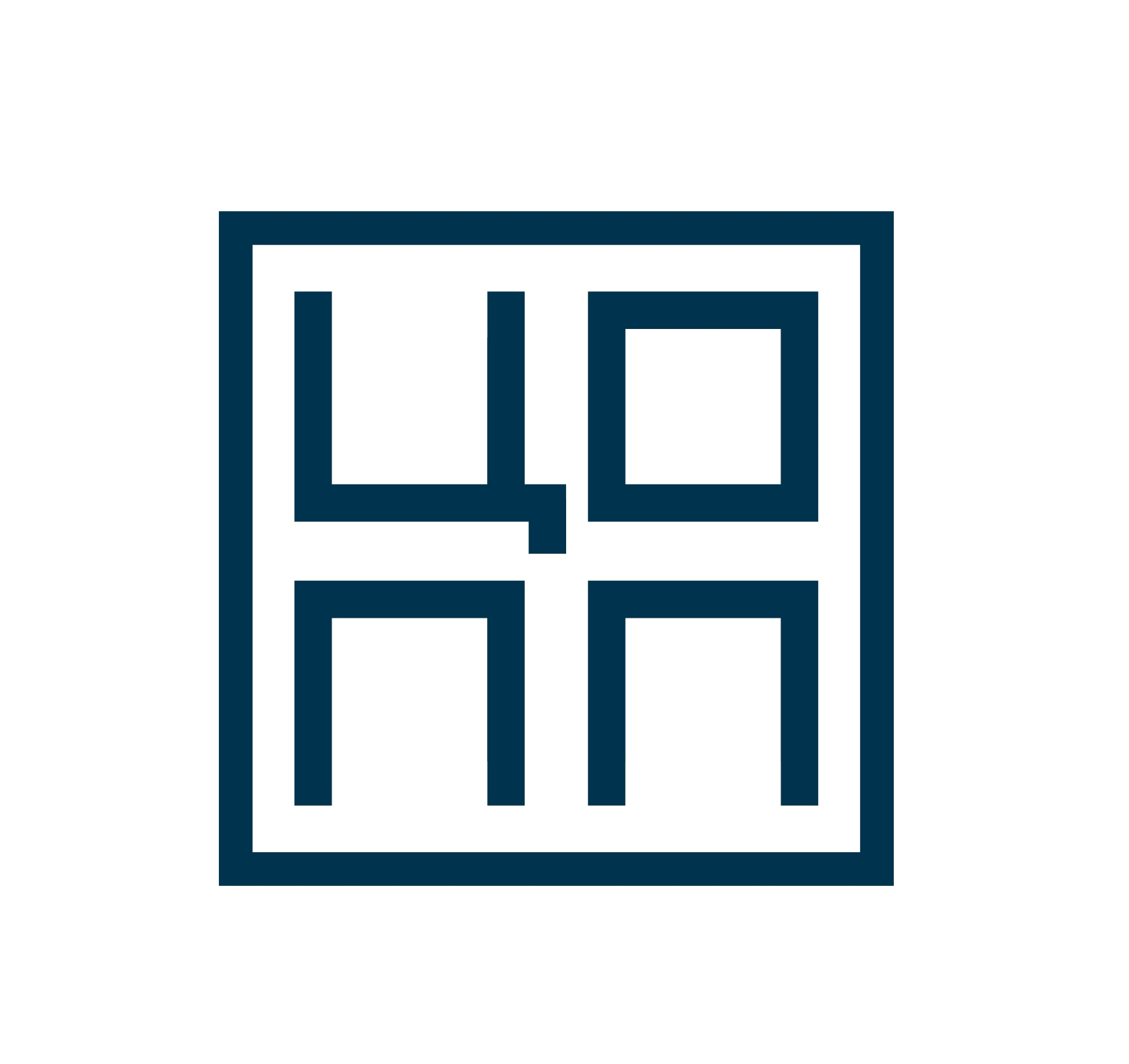 Возможные вопросы
Расскажите немного о себе 
Рассказывайте о себе не более 30 сек., сокращайте формально-биографическую информацию и не увлекайтесь деталями. 

Самое главное - упомянуть свой практический опыт, свои знания и навыки, которые могут быть полезны работодателю, а также свое отношение к работе и заинтересованность (кратко и резюме).
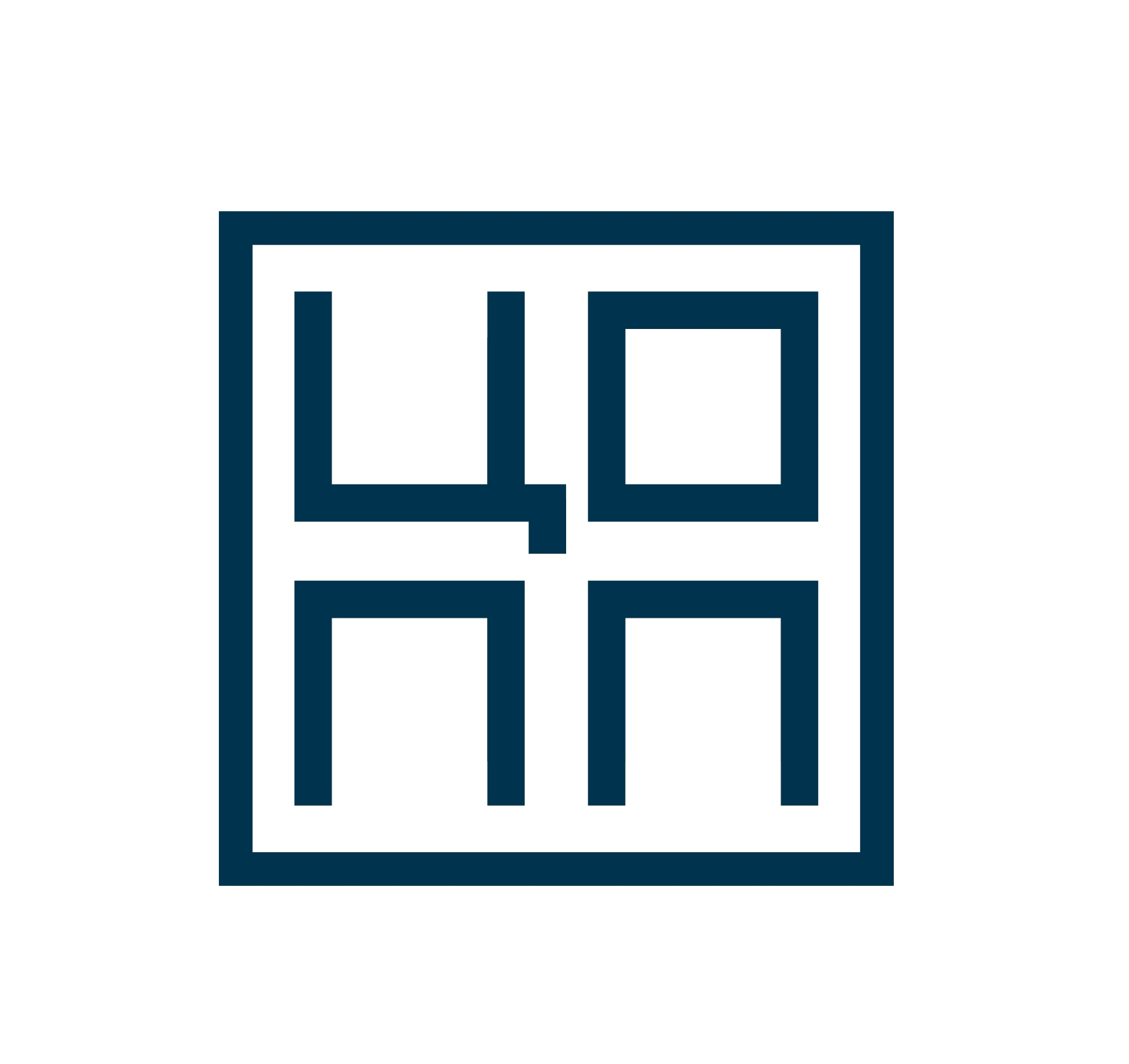 Возможные вопросы
Почему вы выбрали эту работу (организацию)? 
   Приведите серьезные доводы: желание применить свою квалификацию, и опыт работы там, где они могут дать наибольшую отдачу, возможности роста, привлекательность работы в сильной команде, стабильной компании и прочее.
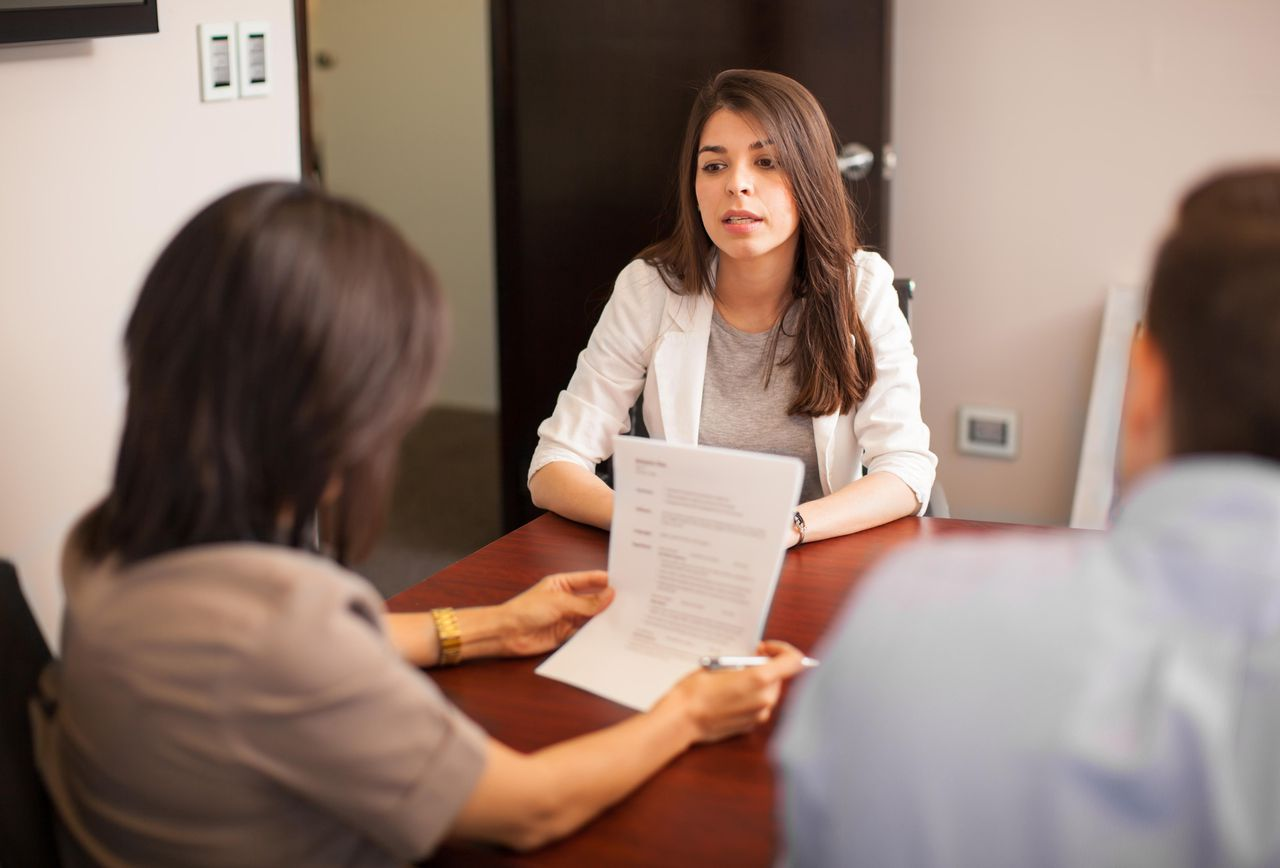 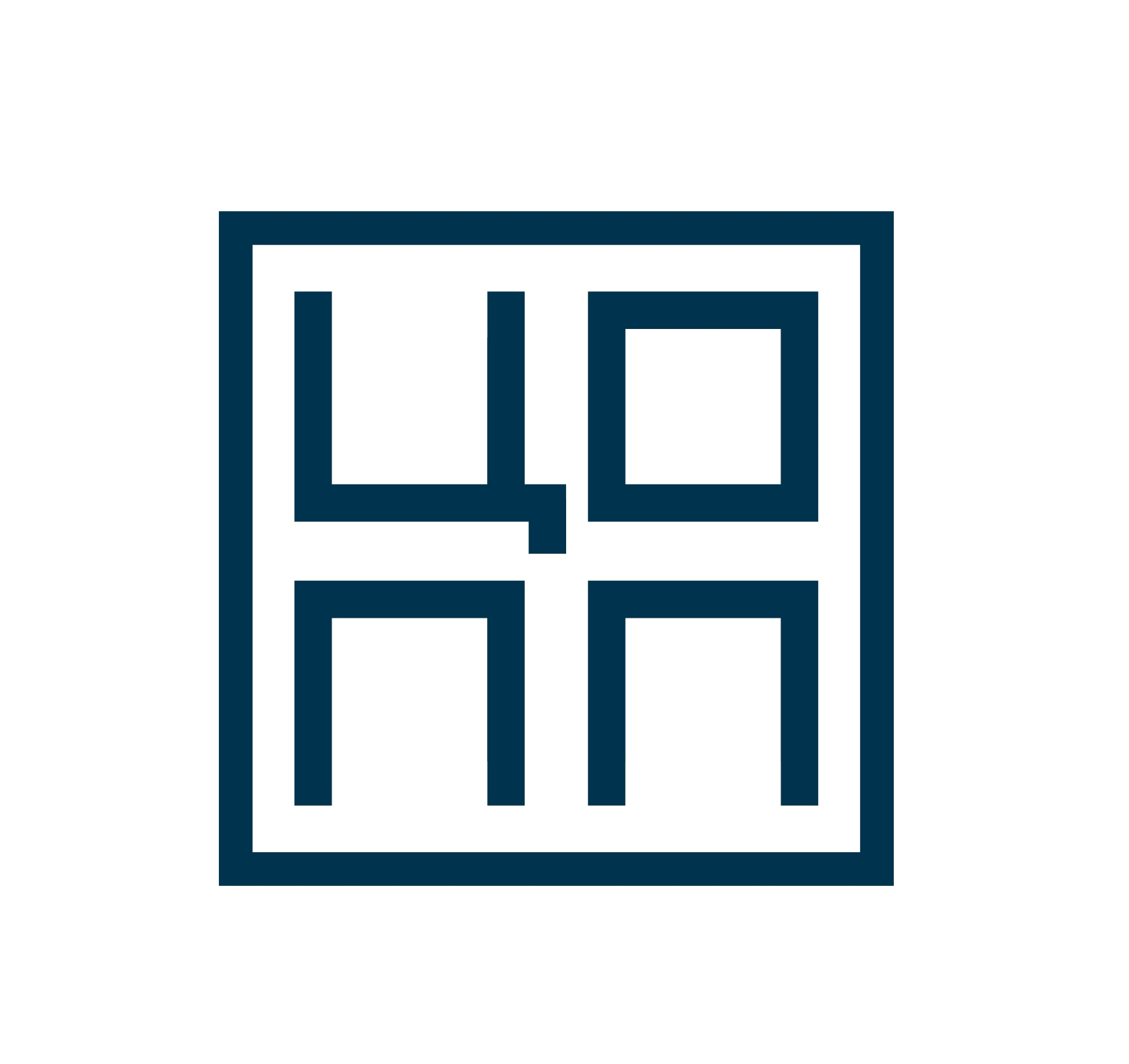 Возможные вопросы
Каковы ваши сильные стороны? 
Подчеркивайте в первую очередь те качества, которые полезны для данной работы, знания и навыки по пофессии.
Какие ваши слабые стороны? 
Мы разобрали выше.
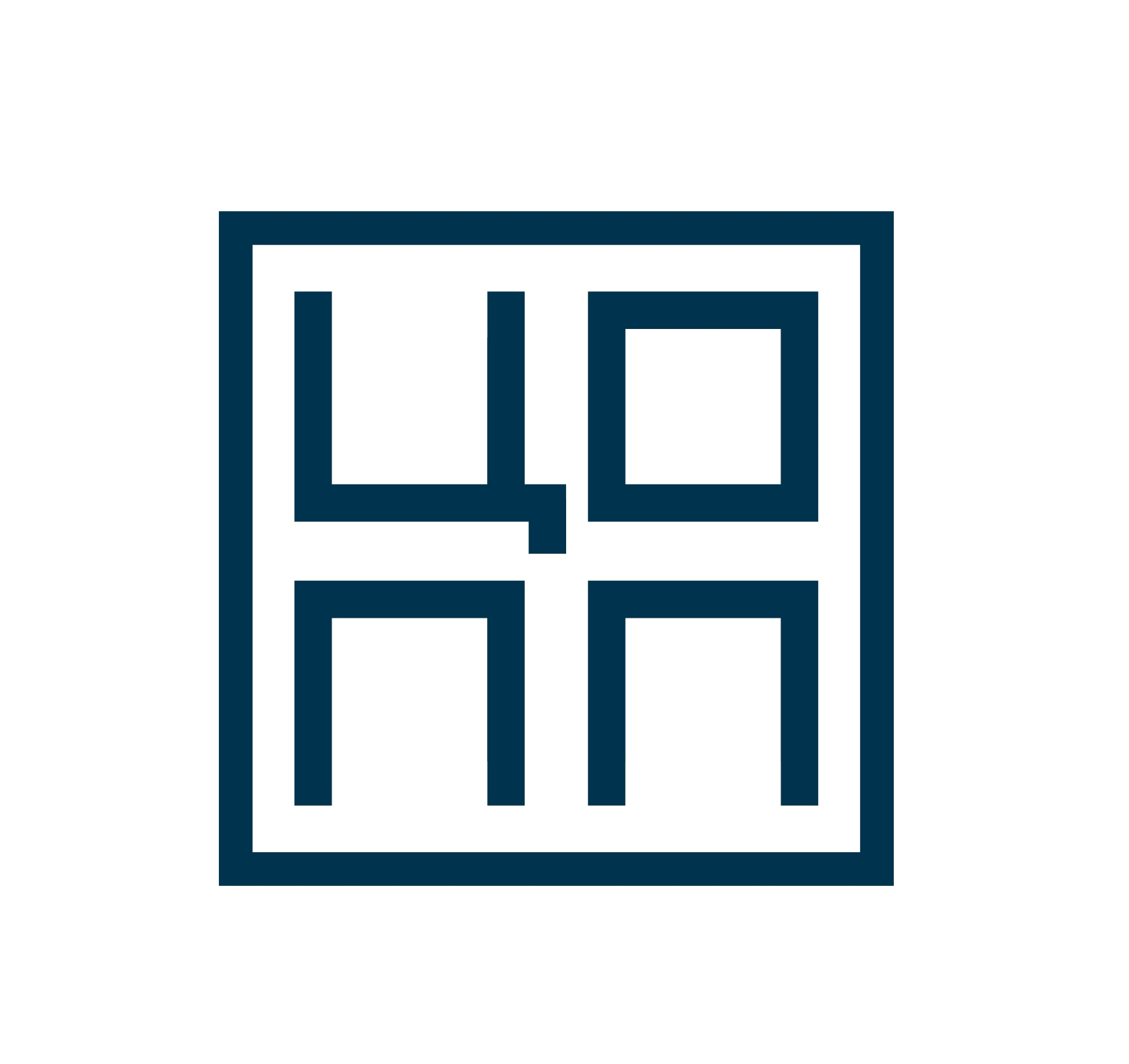 Возможные вопросы
Какой у Вас опыт работы? 
    Возможны следующие ответы на вопрос:
Первый трудовой опыт мною был получен еще в школьной бригаде.
На практике (перечислите, где и в каком качестве Вы ее проходили).
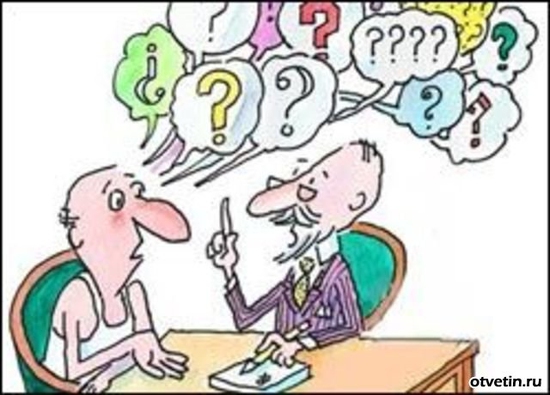 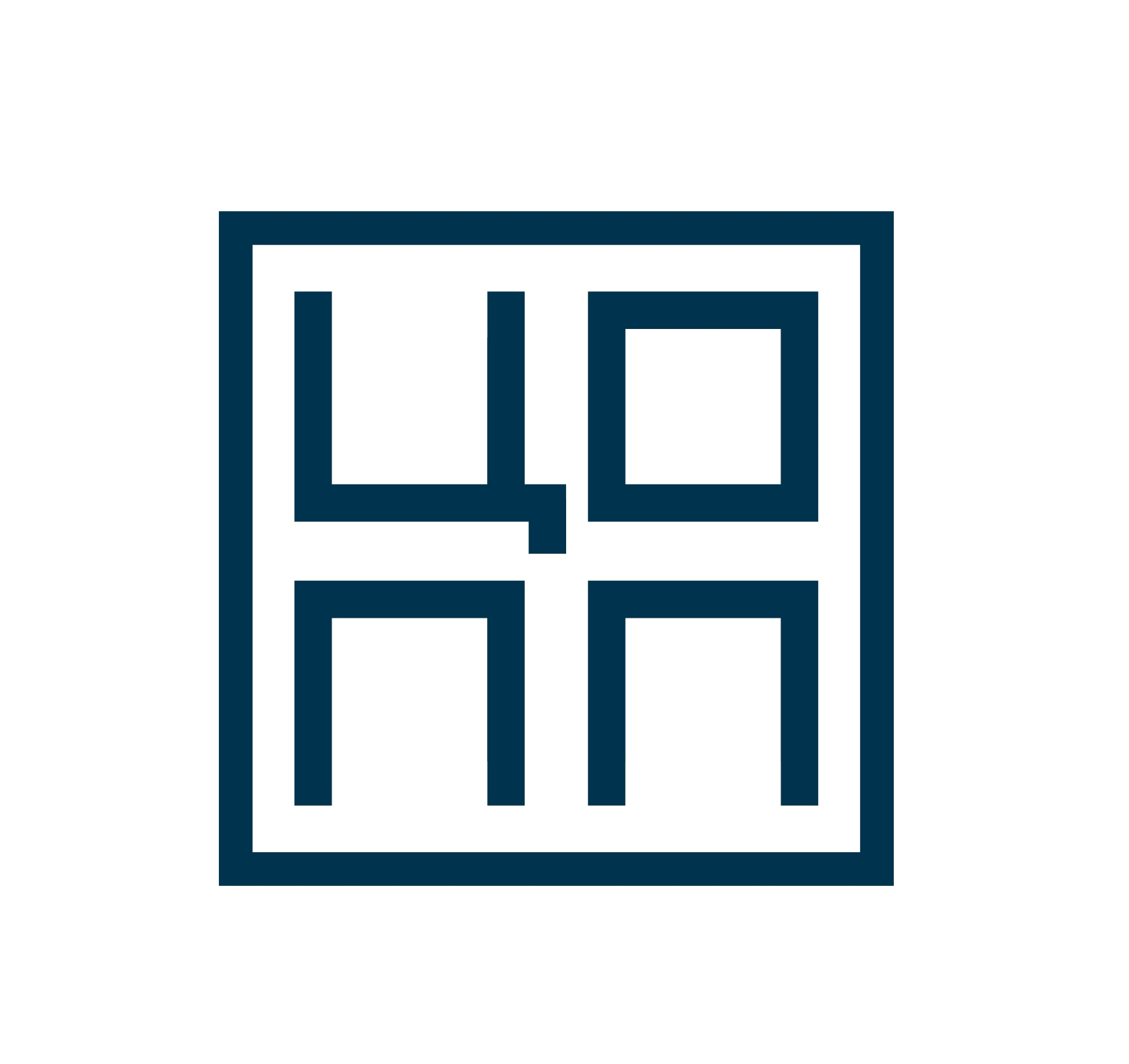 Возможные вопросы
На какую зарплату вы рассчитываете? 
    Возможны следующие ответы на вопрос:
Полагаю, что оплата не будет ниже среднего на Вашем предприятии.
Заработная плата согласно штатному расписанию на Вашем предприятии меня устроит.
Я надеюсь на разумный уровень оплаты труда, соответствующий объему работ.
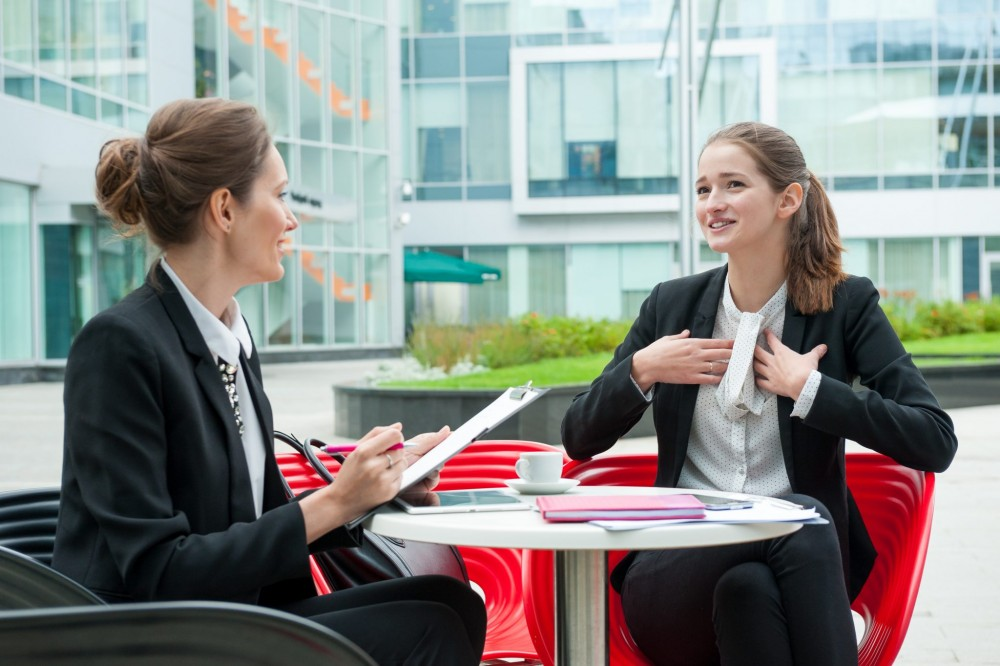 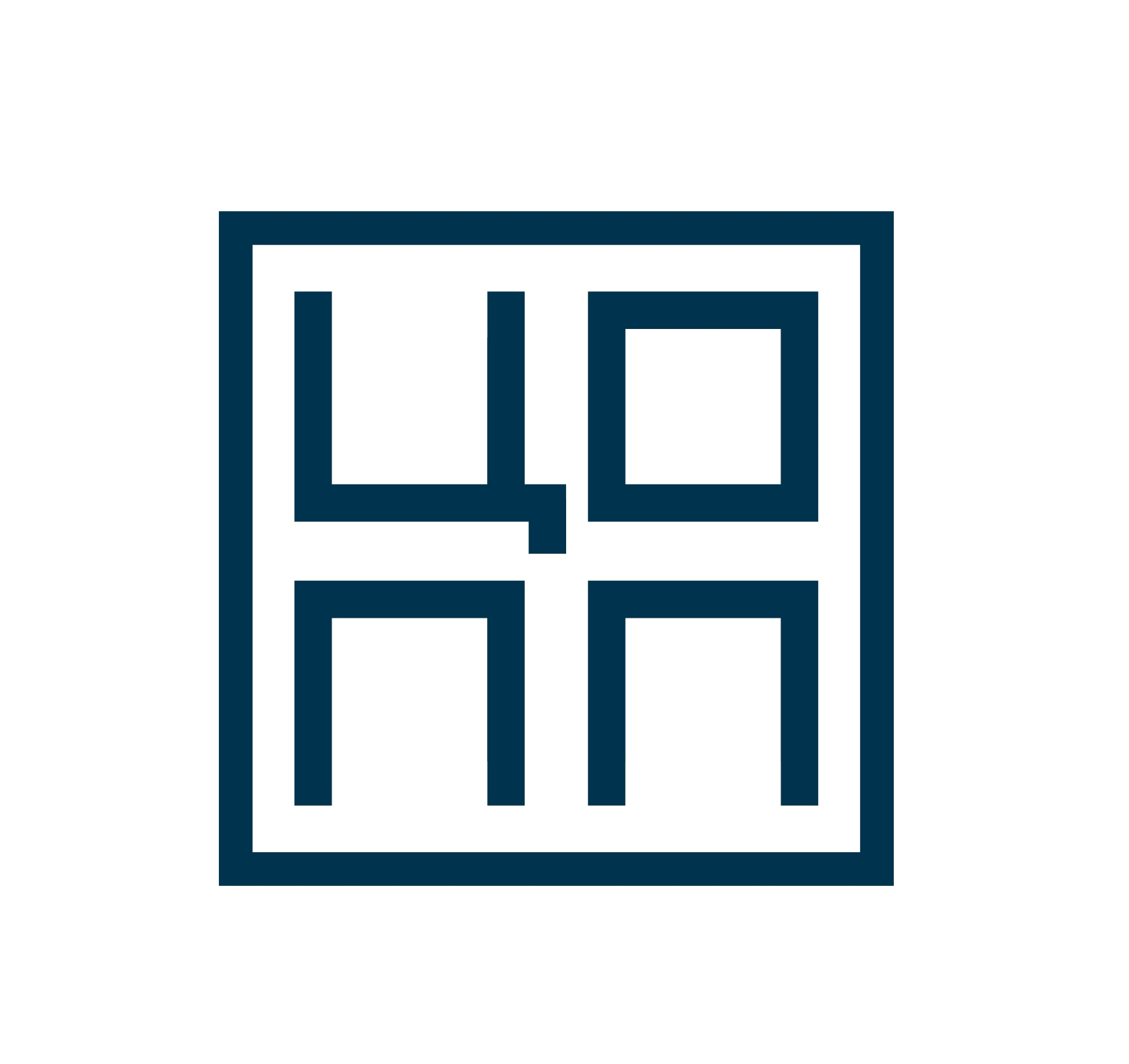 Вопросы, которые могут быть заданы на собеседовании
«Образование, способность к обучению»:
1. Какие предметы вам удавались больше всего институте (техникуме, школе)?
2. Как вы выбирали профессию и учебное заведение?
3. Как вы думаете совершенствовать свою профессиональную подготовку?
4. В чем вы уже состоялись как профессионал?
5. Чему бы хотели научиться в ближайшем будущем?
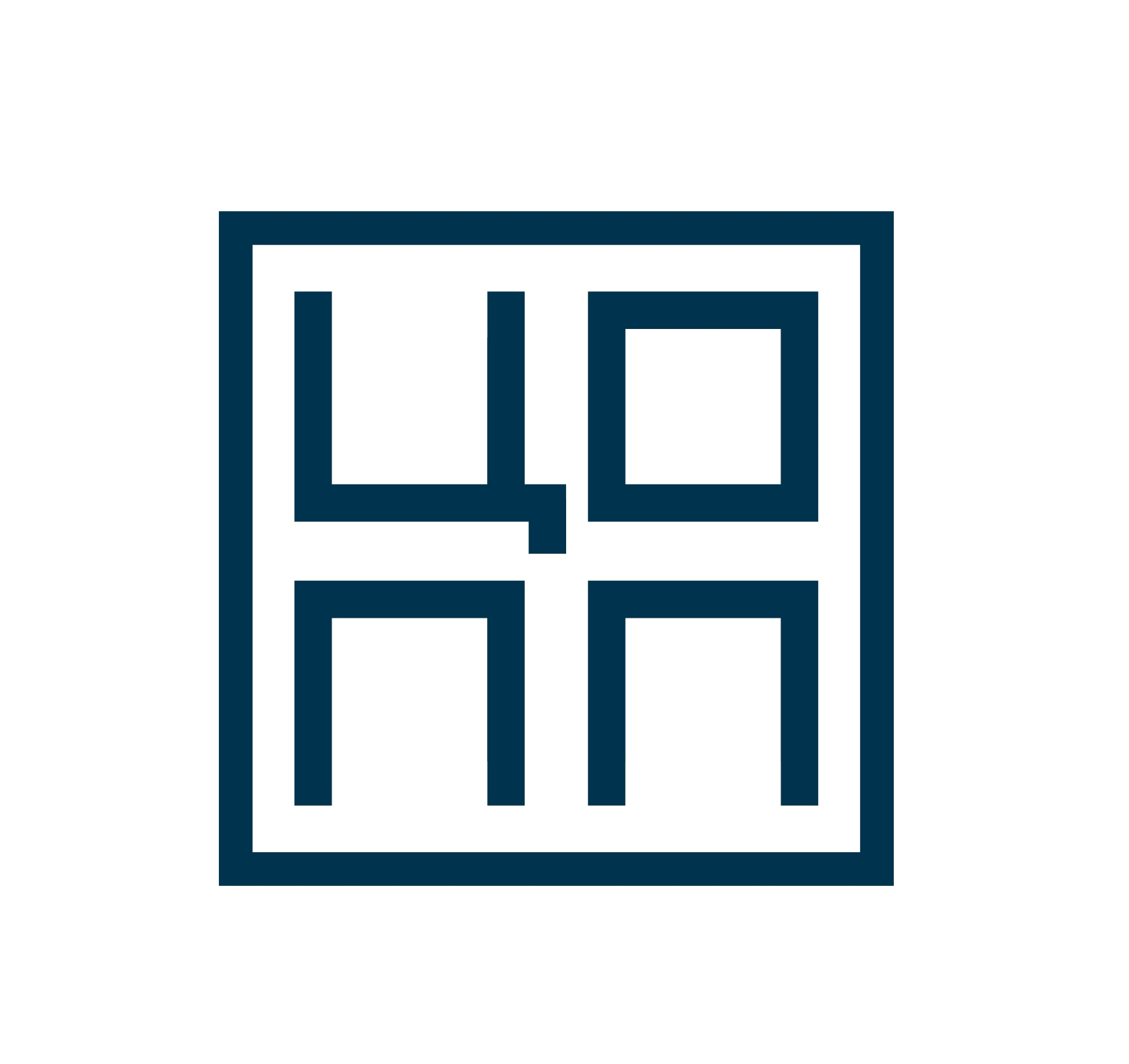 Вопросы, которые могут быть заданы на собеседовании
«Трудовая деятельность»:
1. В каких организациях вы работали раньше? (рассказываем о практике, где и что делали)
2. Какие аспекты работы вам нравились больше/меньше?
(расскажите, что вам больше всего нравиться в вашей профессии с учетом должности на которую претендуете)
3. Какие предложения о работе вы рассматриваете?
(вакансии, которые рассматриваете)
Вопросы, которые могут быть заданы на собеседовании
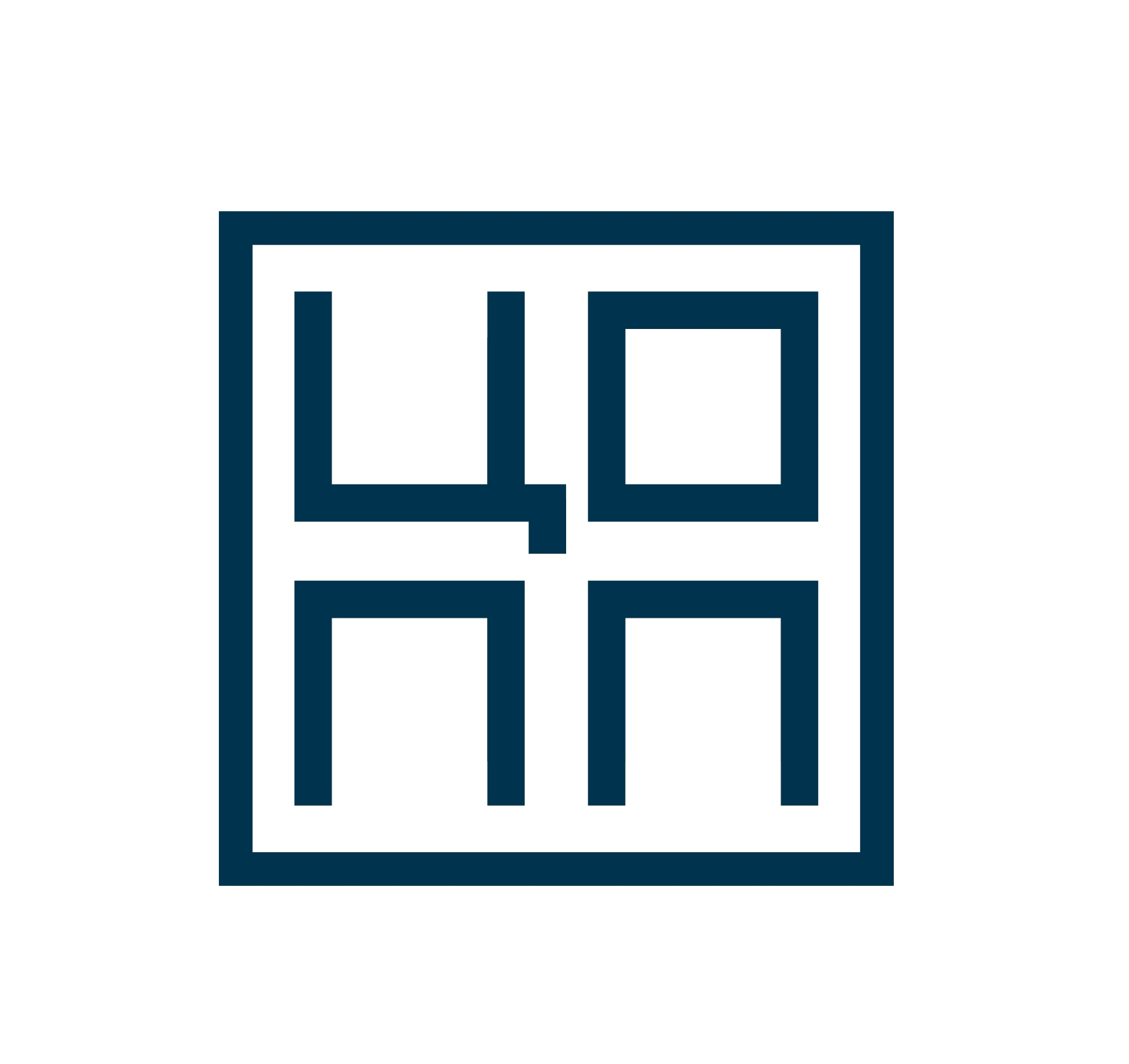 «Хобби»:
1. Что вы делаете в свободное время?
2. Есть ли у вас хобби? 
3. Занимаетесь ли вы спортом? Как много времени вы посвящаете этому?
4. Каких успехов вы достигли?
Главное, если есть серьезные увлечения, смело рассказывайте! Если нет, то запомните, хобби не должно противоречить требованиям профессии!!!
Можно: спорт, туризм, плавание, йога, чтение (в этом случае будьте готовы назвать любимого автора или последнюю прочитанную книгу)
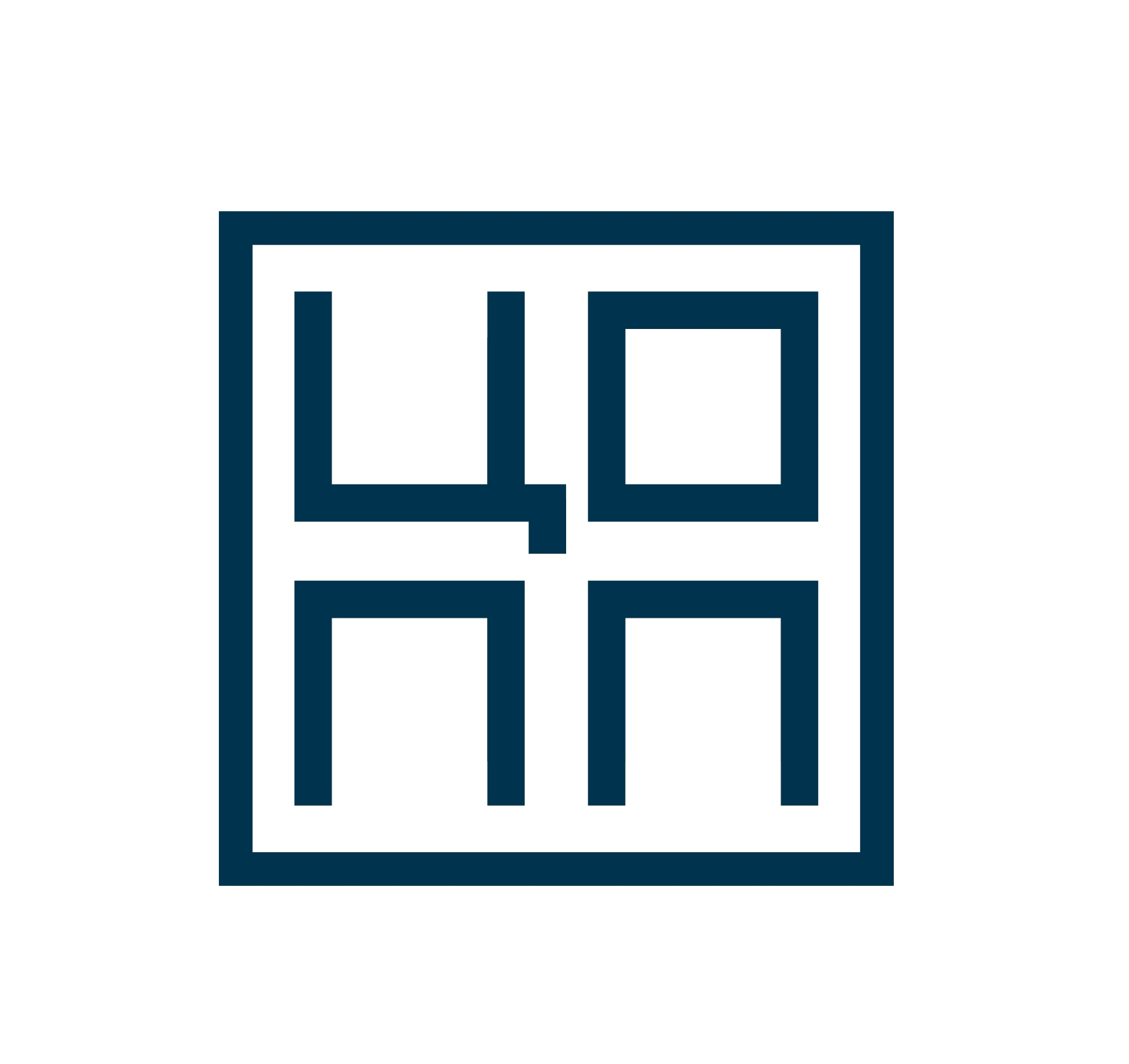 Причины, по которым не получают работу
отсутствие плана карьеры и четкой цели;
недостаток искренности и уравновешенности;
недостаток вежливости;
нерешительность;
мало знаний по специальности;
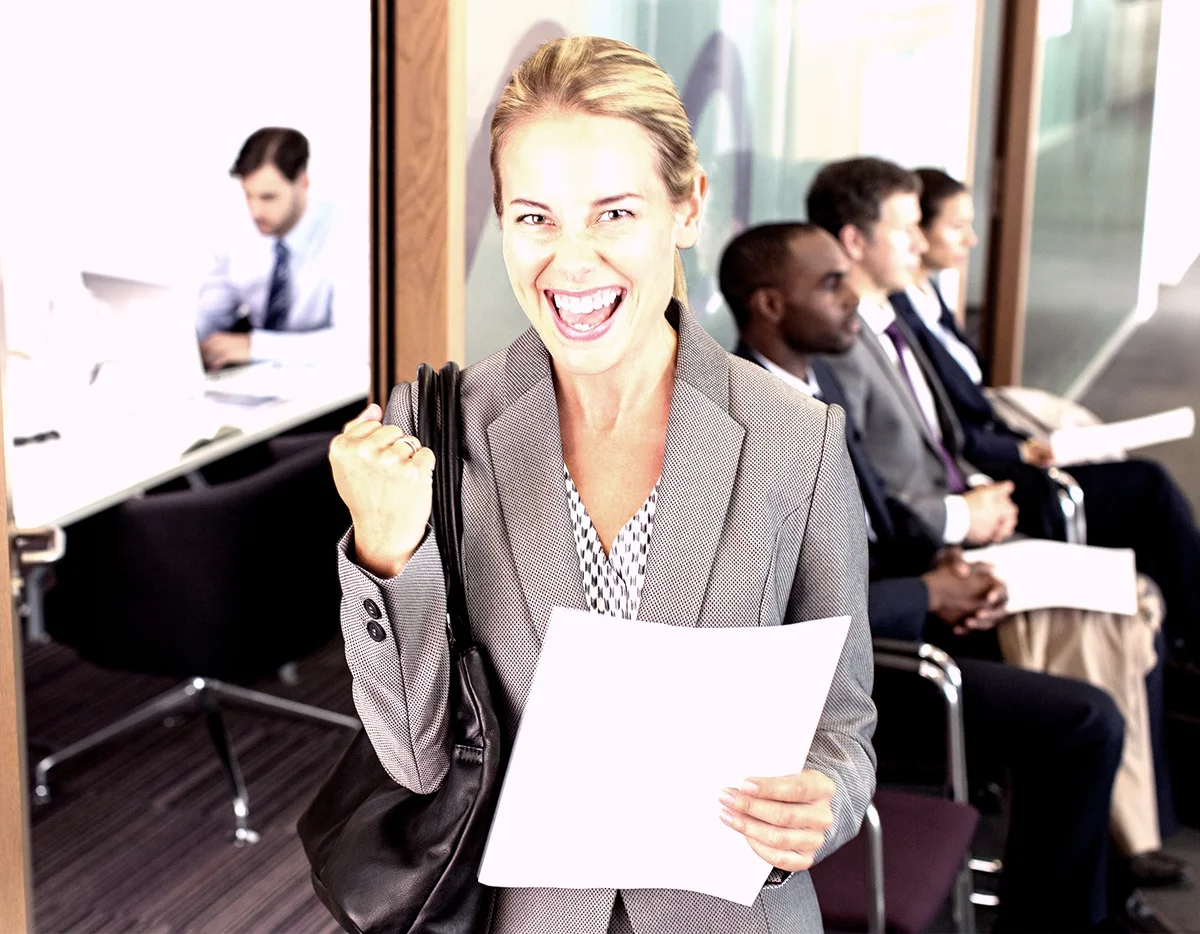 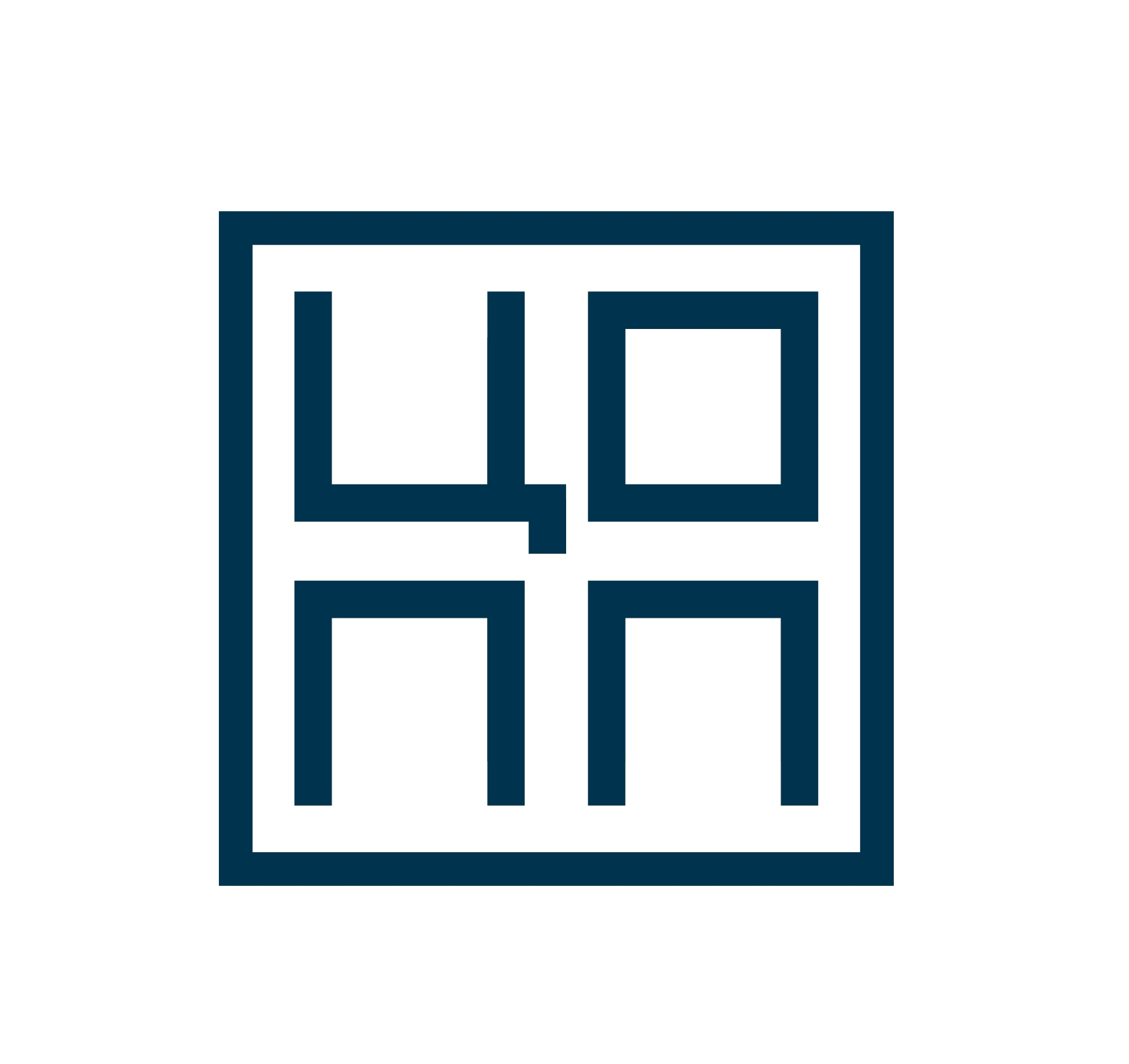 Причины, по которым не получают работу
зацикленность на деньгах;
выраженное нежелание учиться;
нежелание смотреть в глаза собеседнику;
неряшливость;
опоздание на собеседование без уважительных причин;
отсутствие вопросов о работе к потенциальному работодателю;
неопределенность ответов на вопросы;
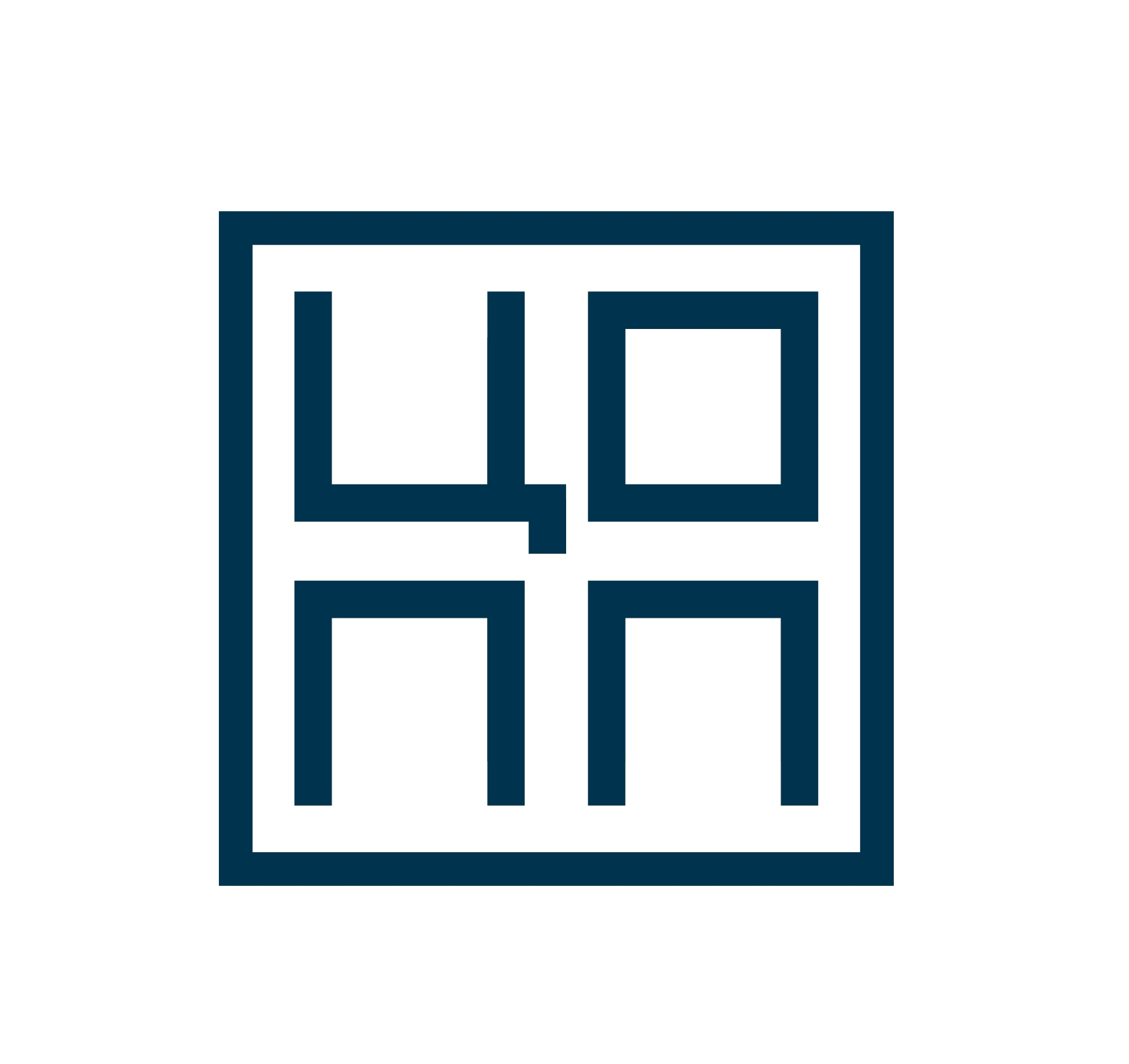 Причины, по которым не получают работу
неумение изъясняться;
ожидание слишком многого и слишком быстро;
недоброжелательные отзывы о предыдущих работодателях;
стремление к самооправданию, уклончивость, ссылка на неблагоприятные факторы;
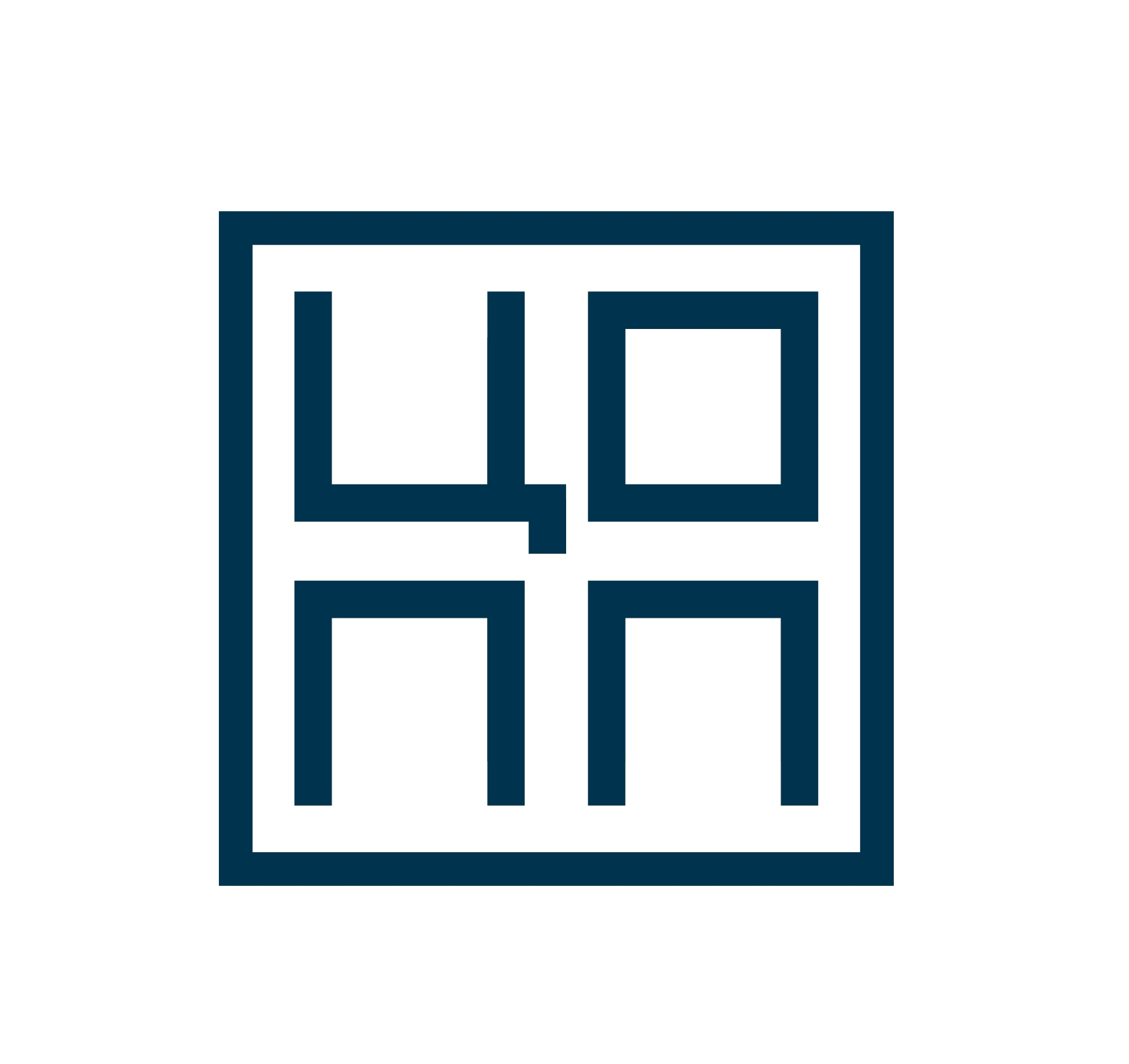 Спасибо за внимание!